Advocacy et bibliothèque Session 3 : Campagnes d’advocacy - exemples
Raphaëlle Bats
2023
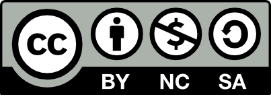 Préalables et plan
De quoi allons-nous parler ?
CC BY NC SA- Raphaëlle Bats
2
Préalable
Ce cours fait suite à « Advocacy et Bibliothèques, session 1 et session 2 ».
CC BY NC SA- Raphaëlle Bats
3
Programme de la session 3
Méthode pour monter une campagne d’advocacy
Toucher les élus
Organiser des événements
Trouver des porte-parole
CC BY NC SA- Raphaëlle Bats
4
Campagnes d’advocacy
CC BY NC SA- Raphaëlle Bats
5
Méthodologie
CC BY NC SA- Raphaëlle Bats
6
Toucher les élus
Outils et campagnes
CC BY NC SA- Raphaëlle Bats
7
Actions au fil de l’eau
CC BY NC SA- Raphaëlle Bats
8
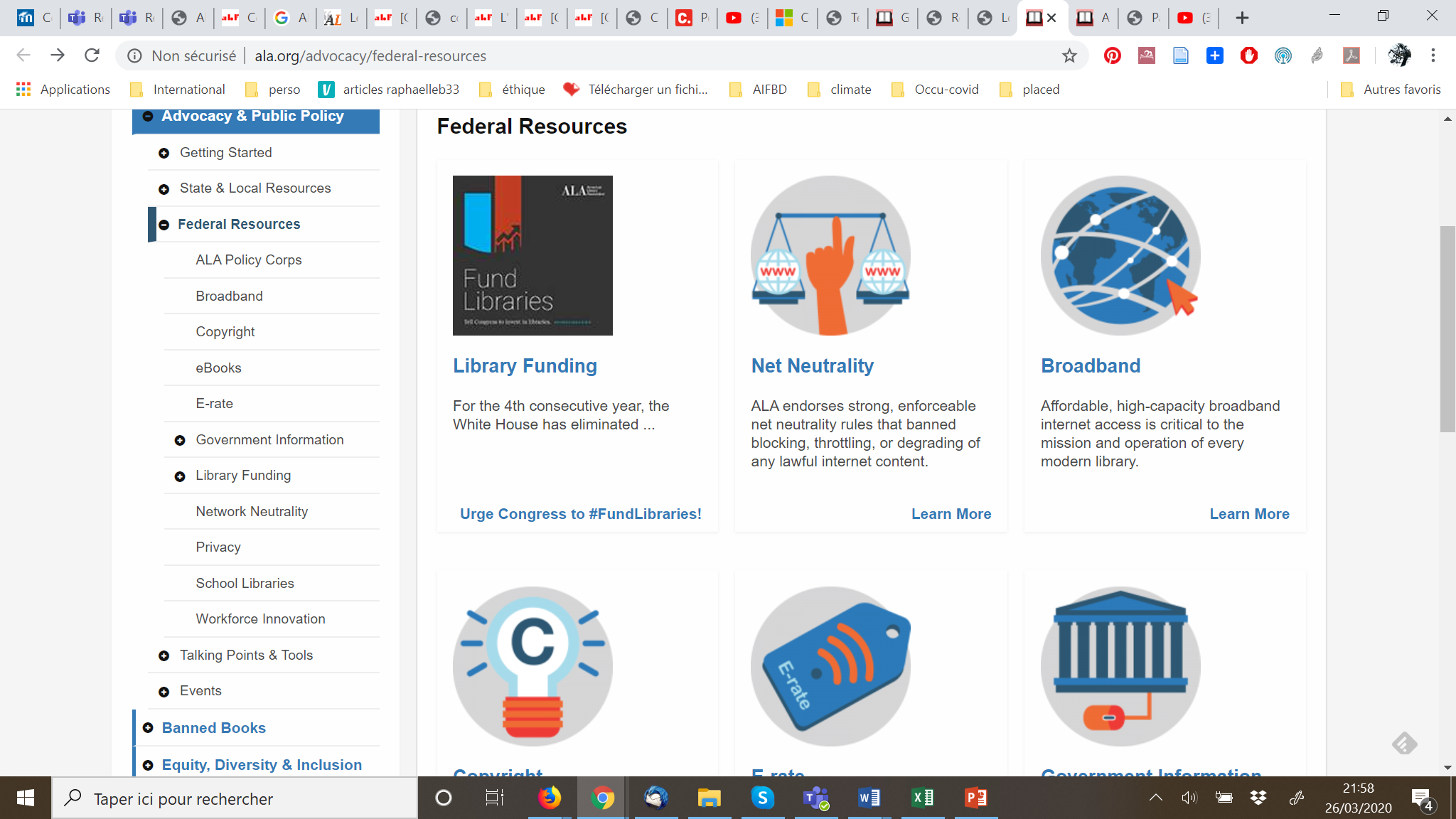 http://www.ala.org/advocacy/federal-resources
CC BY NC SA- Raphaëlle Bats
9
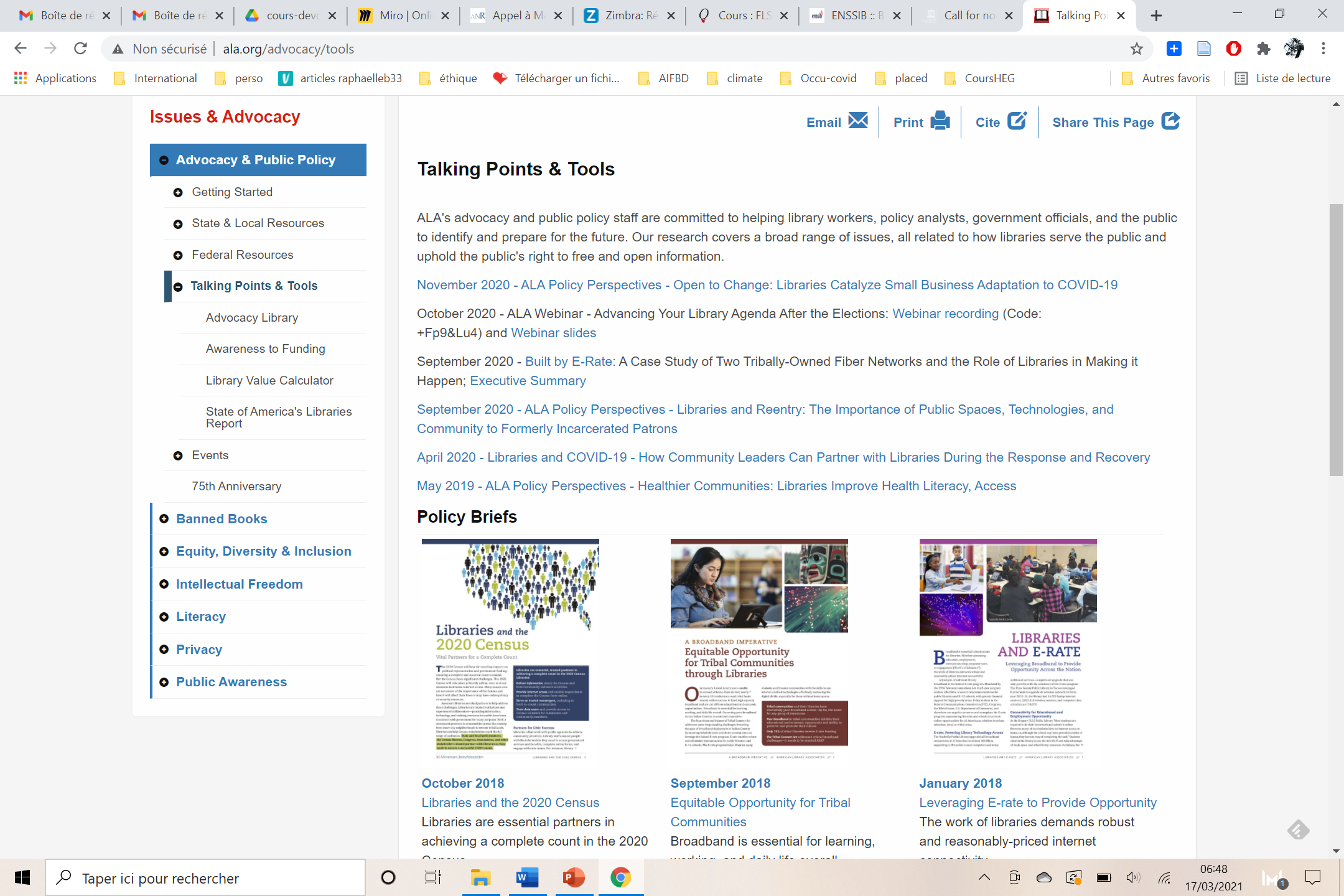 http://www.ala.org/advocacy/tools
CC BY NC SA- Raphaëlle Bats
10
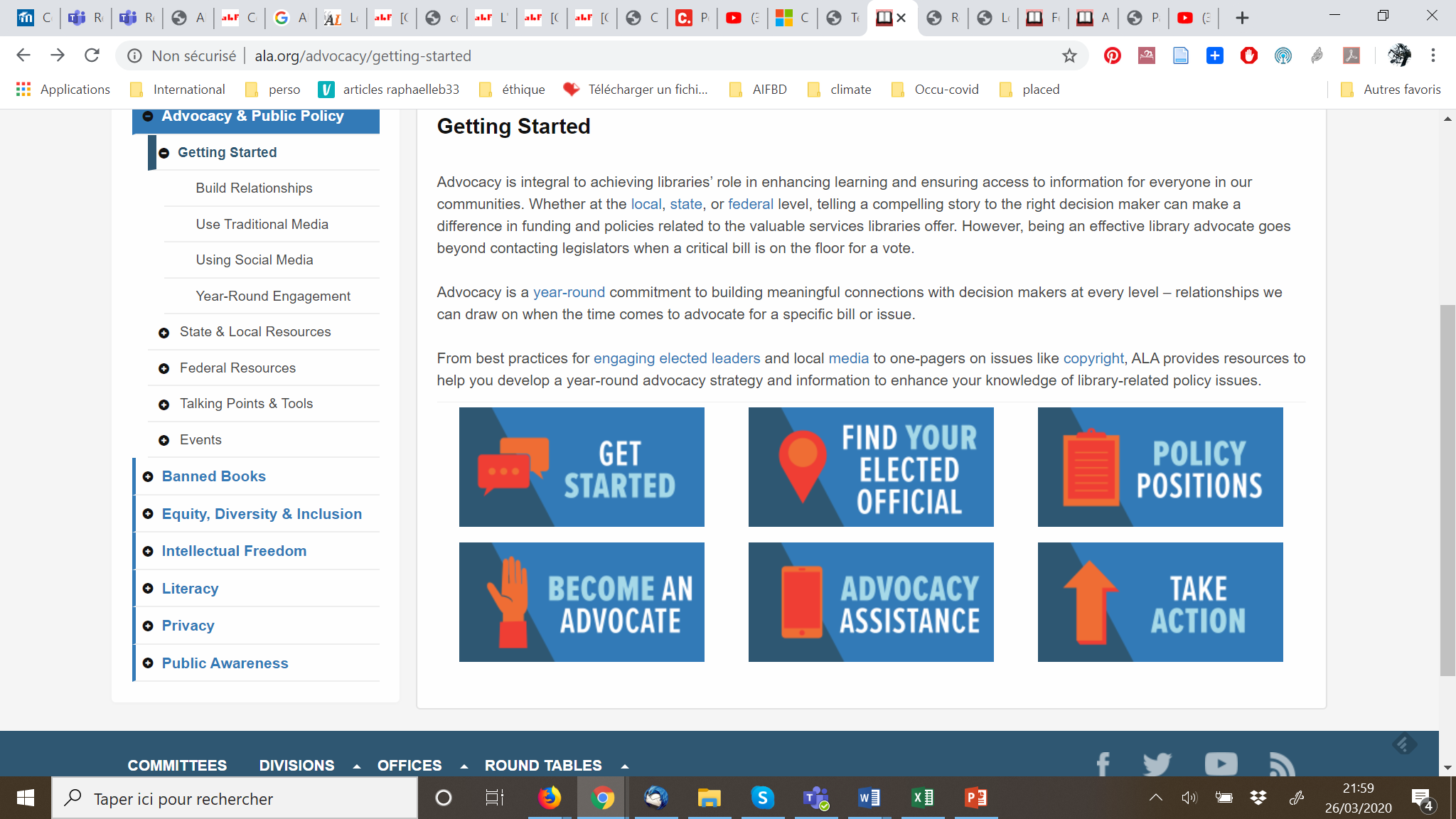 http://www.ala.org/advocacy/getting-started
CC BY NC SA- Raphaëlle Bats
11
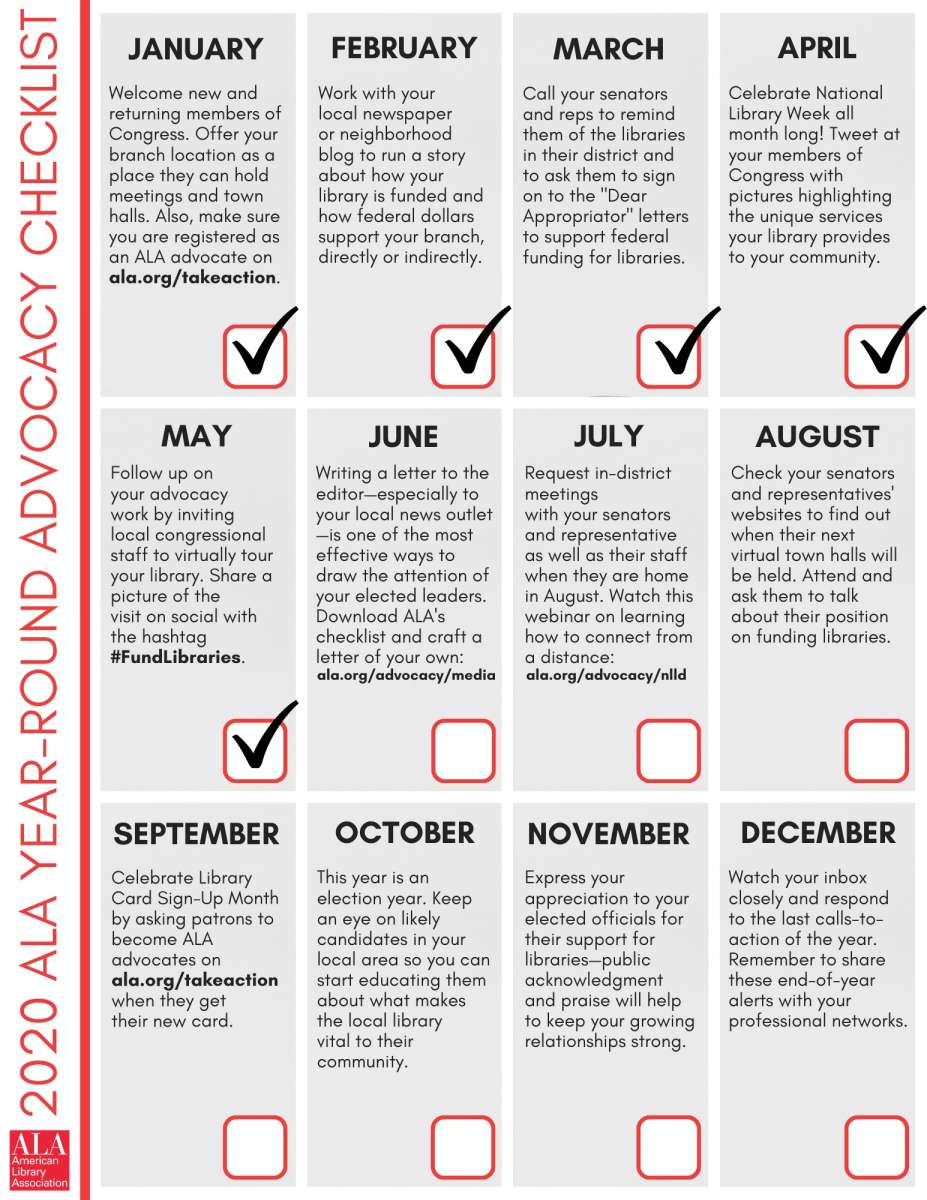 Year-Round
http://www.ala.org/advocacy/year-round
CC BY NC SA- Raphaëlle Bats
12
https://cqrcengage.com/ala/home?0
Fund Libraries
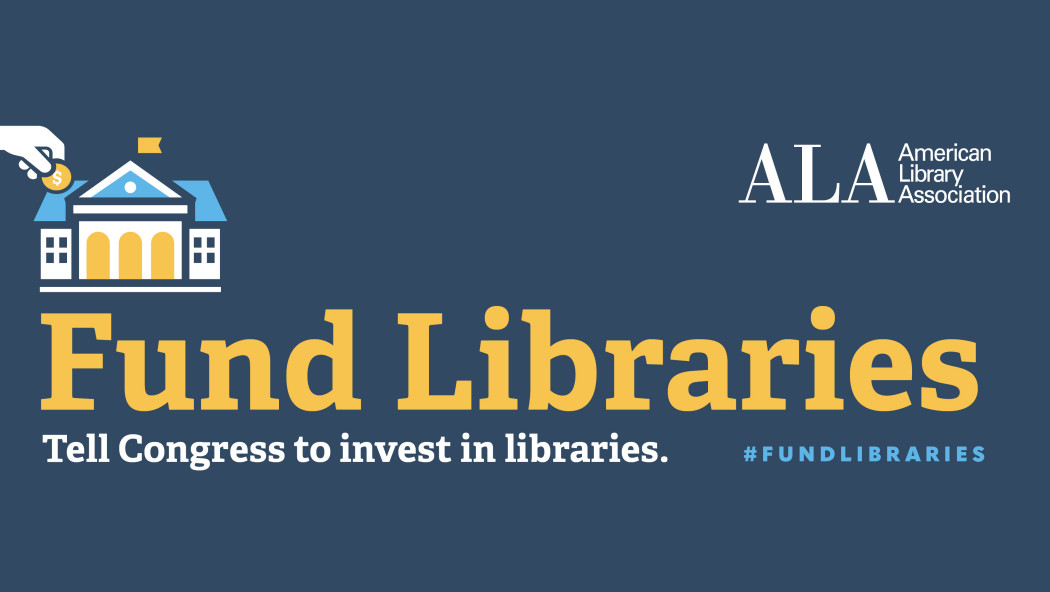 https://cqrcengage.com/ala/app/write-a-letter?3&engagementId=511238
CC BY NC SA- Raphaëlle Bats
13
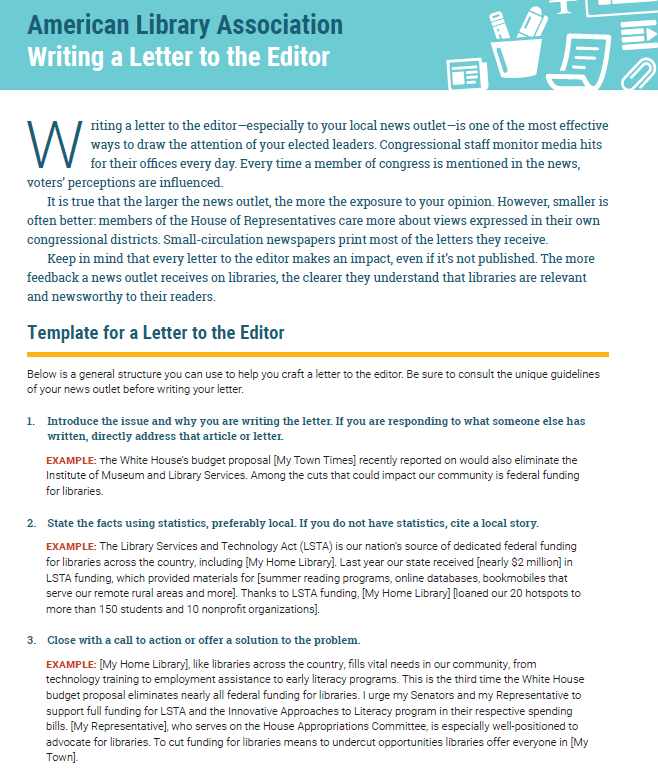 http://www.ala.org/advocacy/media
CC BY NC SA- Raphaëlle Bats
14
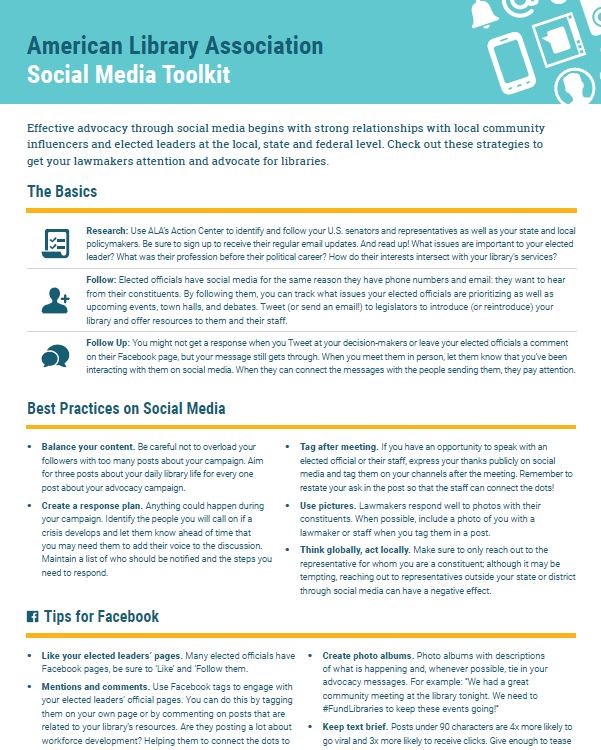 http://www.ala.org/advocacy/social-media
CC BY NC SA- Raphaëlle Bats
15
Actions auprès des candidats
CC BY NC SA- Raphaëlle Bats
16
https://www.bvoe.at/themen/bibliotheken_in_der_politik
Questions aux politiciens
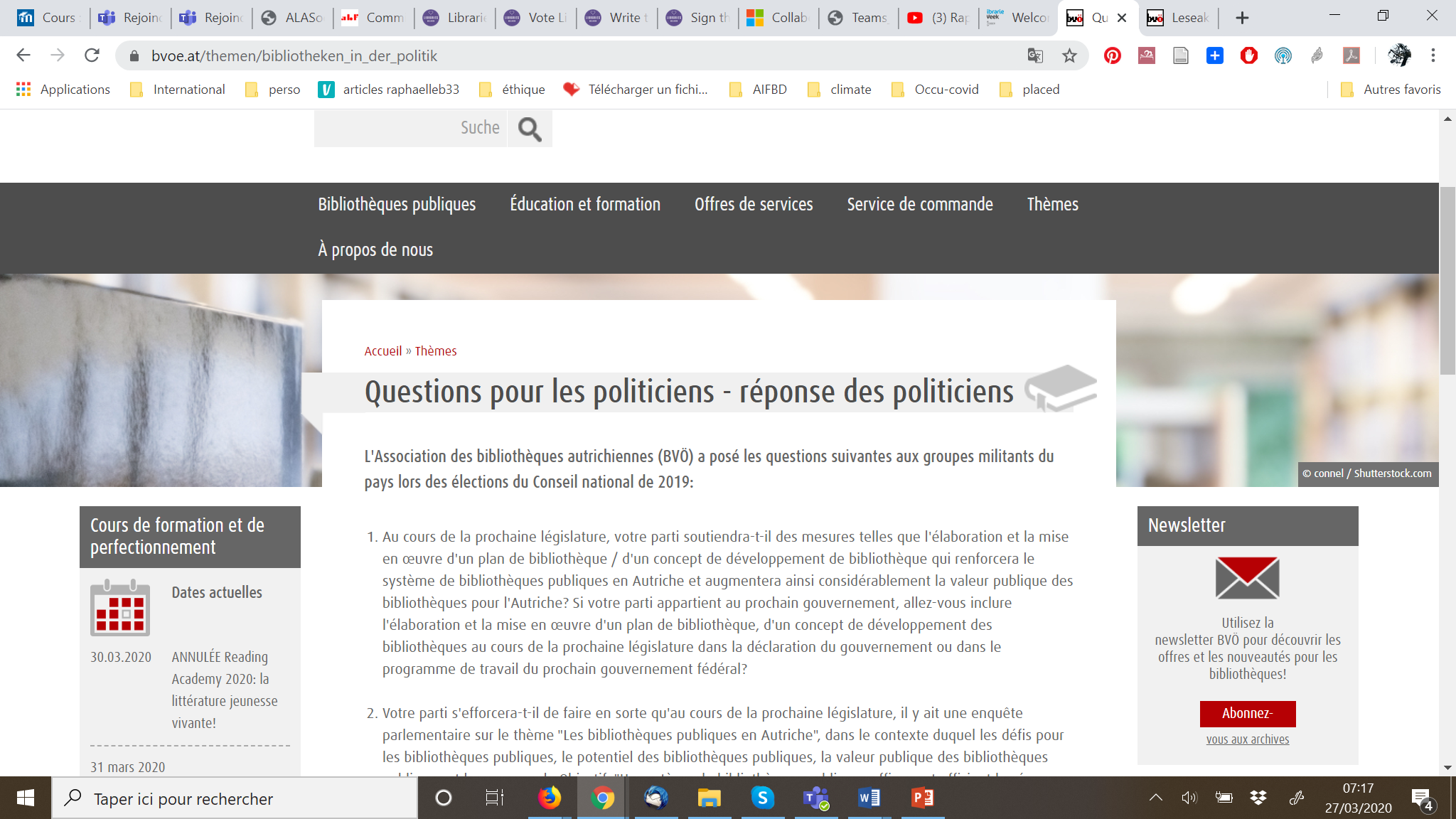 CC BY NC SA- Raphaëlle Bats
17
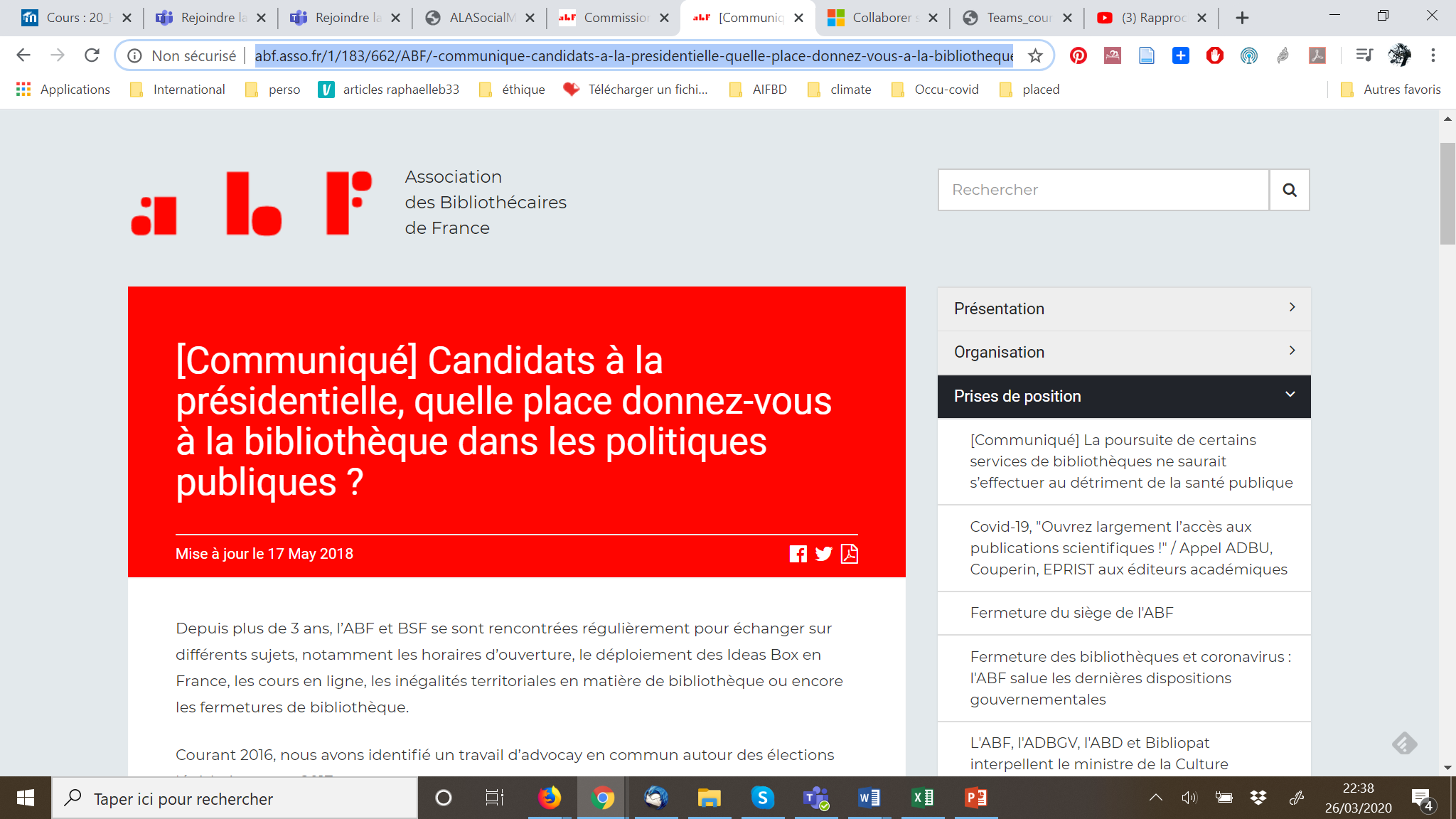 France
Actions pour les élections 2017  : http://www.abf.asso.fr/1/183/662/ABF/-communique-candidats-a-la-presidentielle-quelle-place-donnez-vous-a-la-bibliotheque-dans-les-politiques-publiques-
CC BY NC SA- Raphaëlle Bats
18
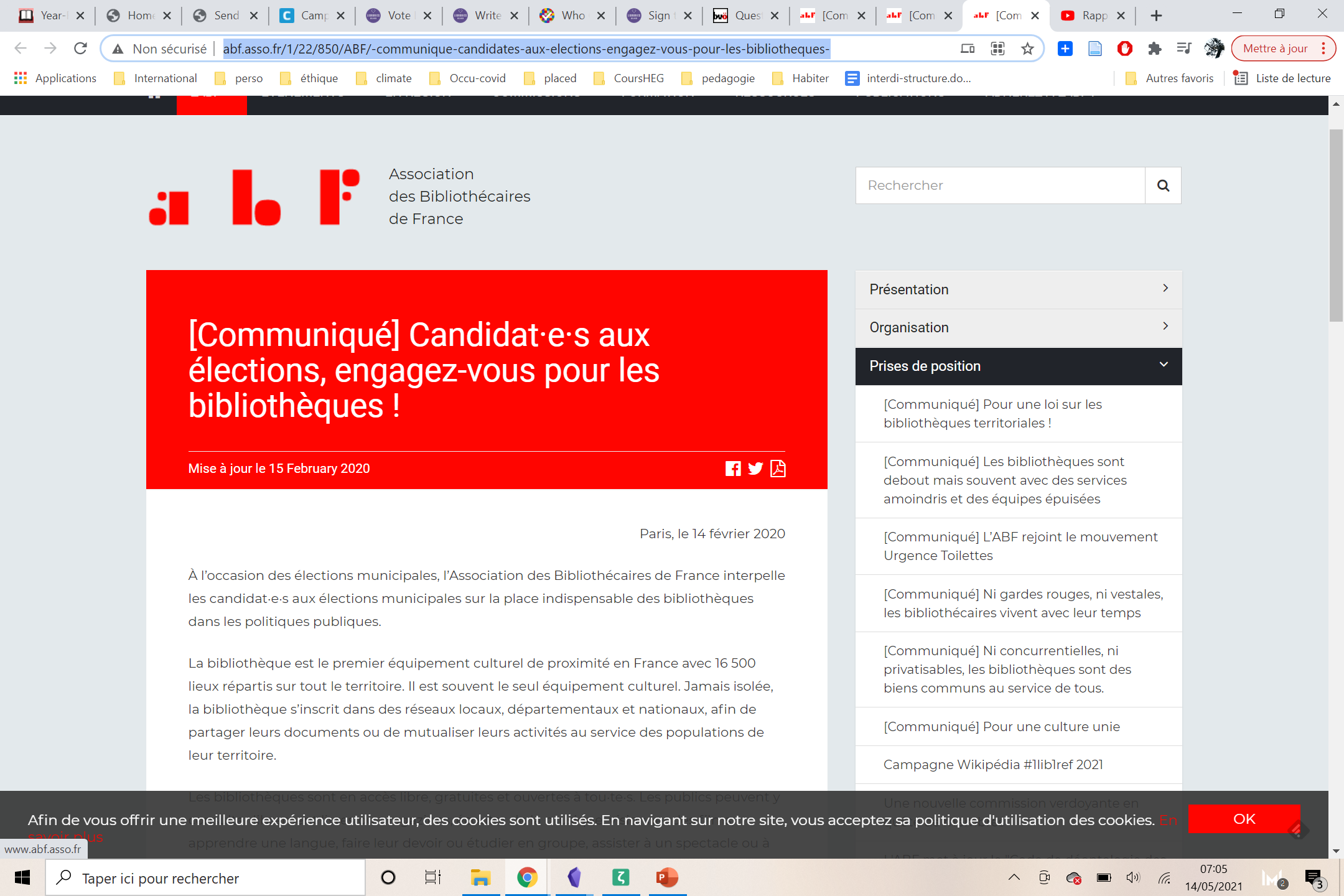 France
Actions pour les élections 2019 http://www.abf.asso.fr/1/22/850/ABF/-communique-candidates-aux-elections-engagez-vous-pour-les-bibliotheques-
CC BY NC SA- Raphaëlle Bats
19
Vidéo élections : https://www.youtube.com/watch?v=lVdzMJ6BVRg
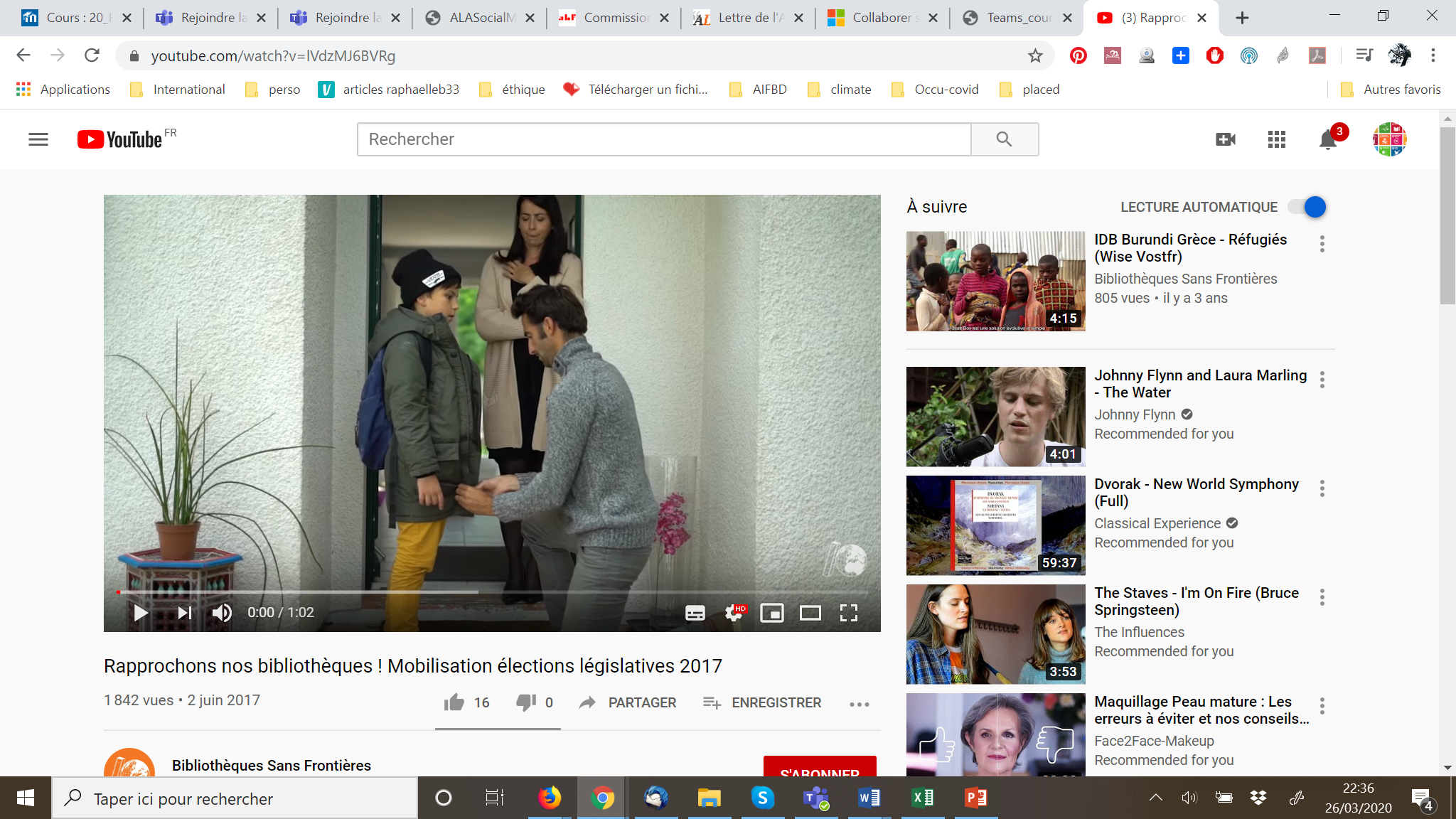 CC BY NC SA- Raphaëlle Bats
20
Campagne 2020 France
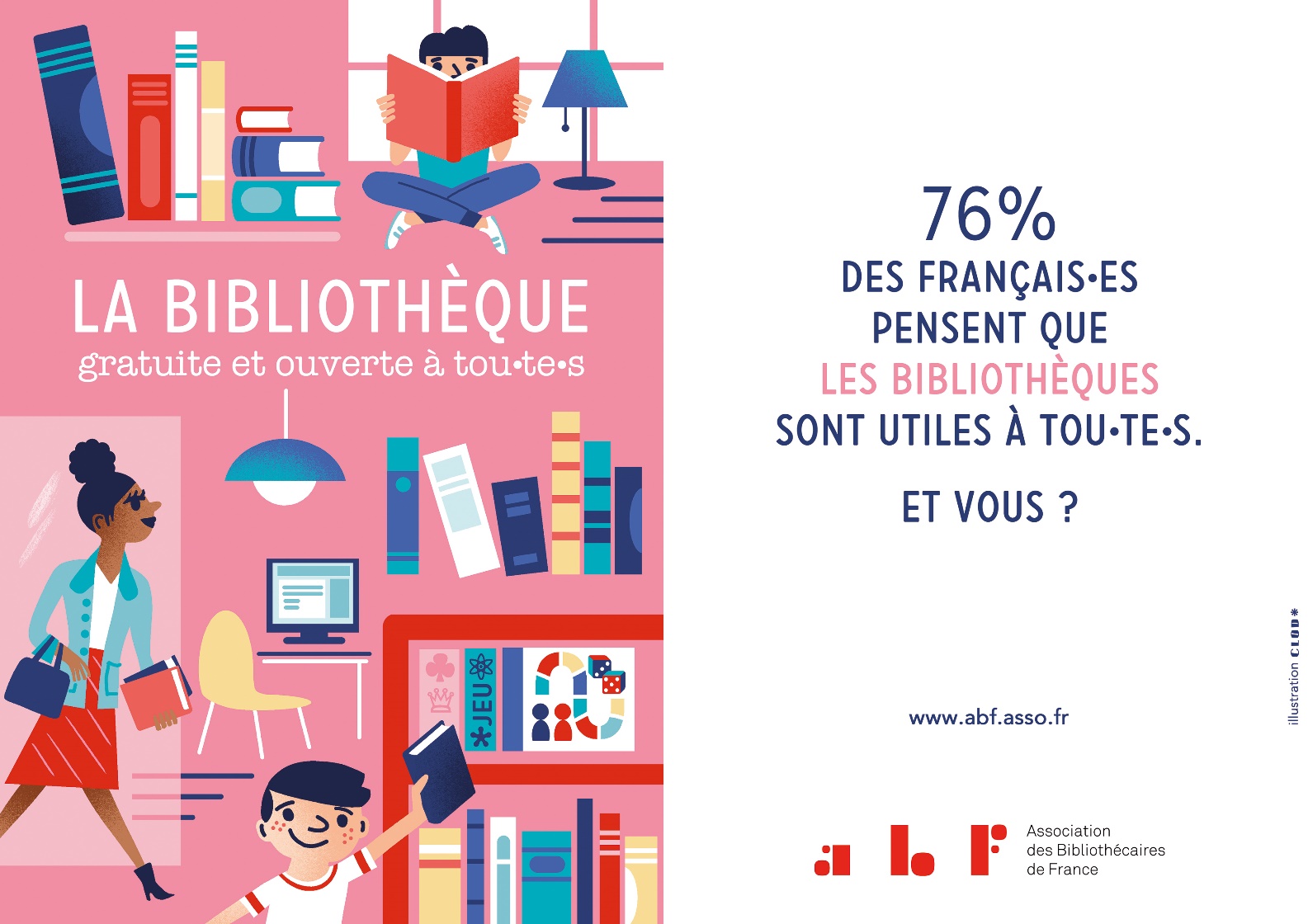 CC BY NC SA- Raphaëlle Bats
21
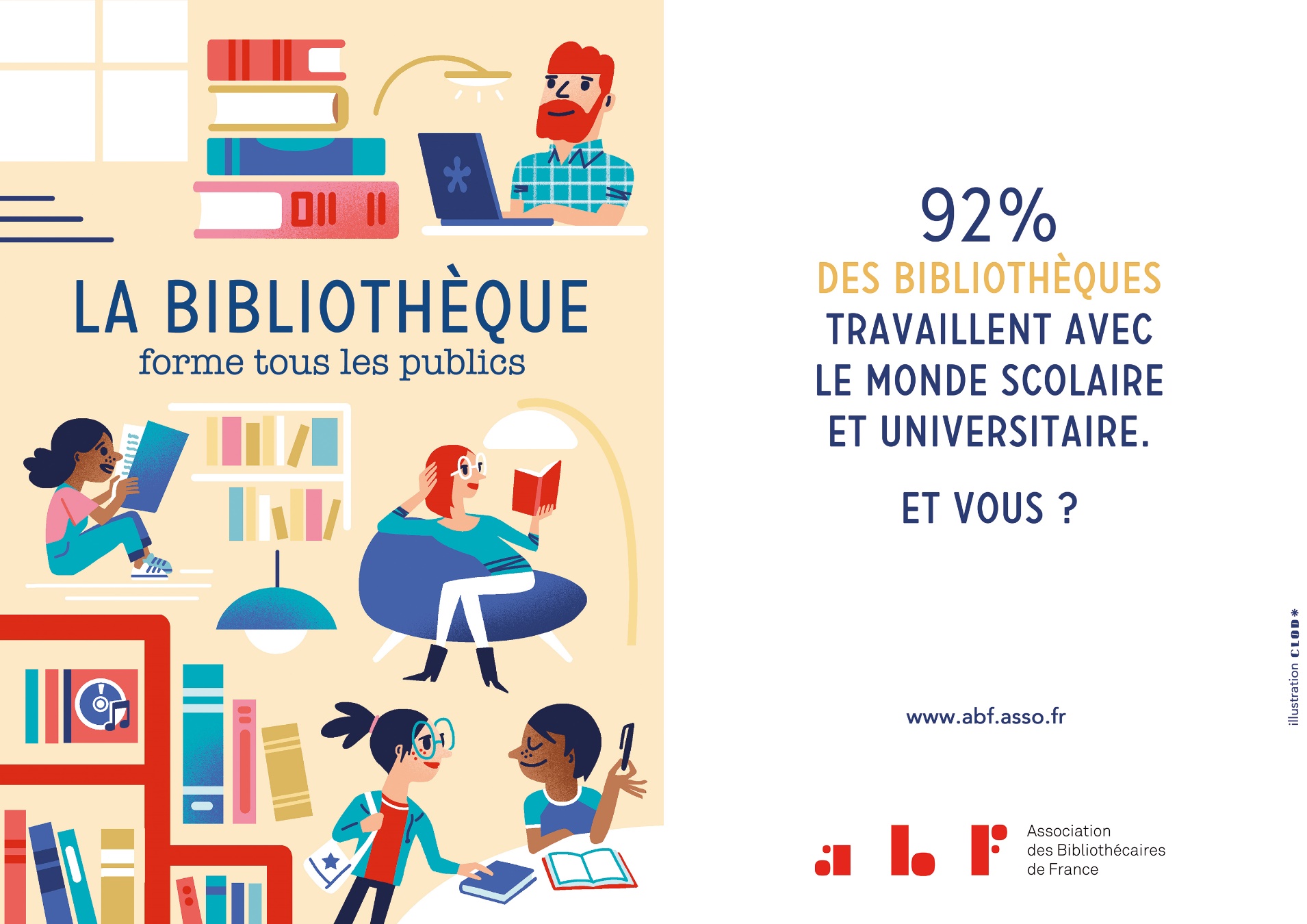 CC BY NC SA- Raphaëlle Bats
22
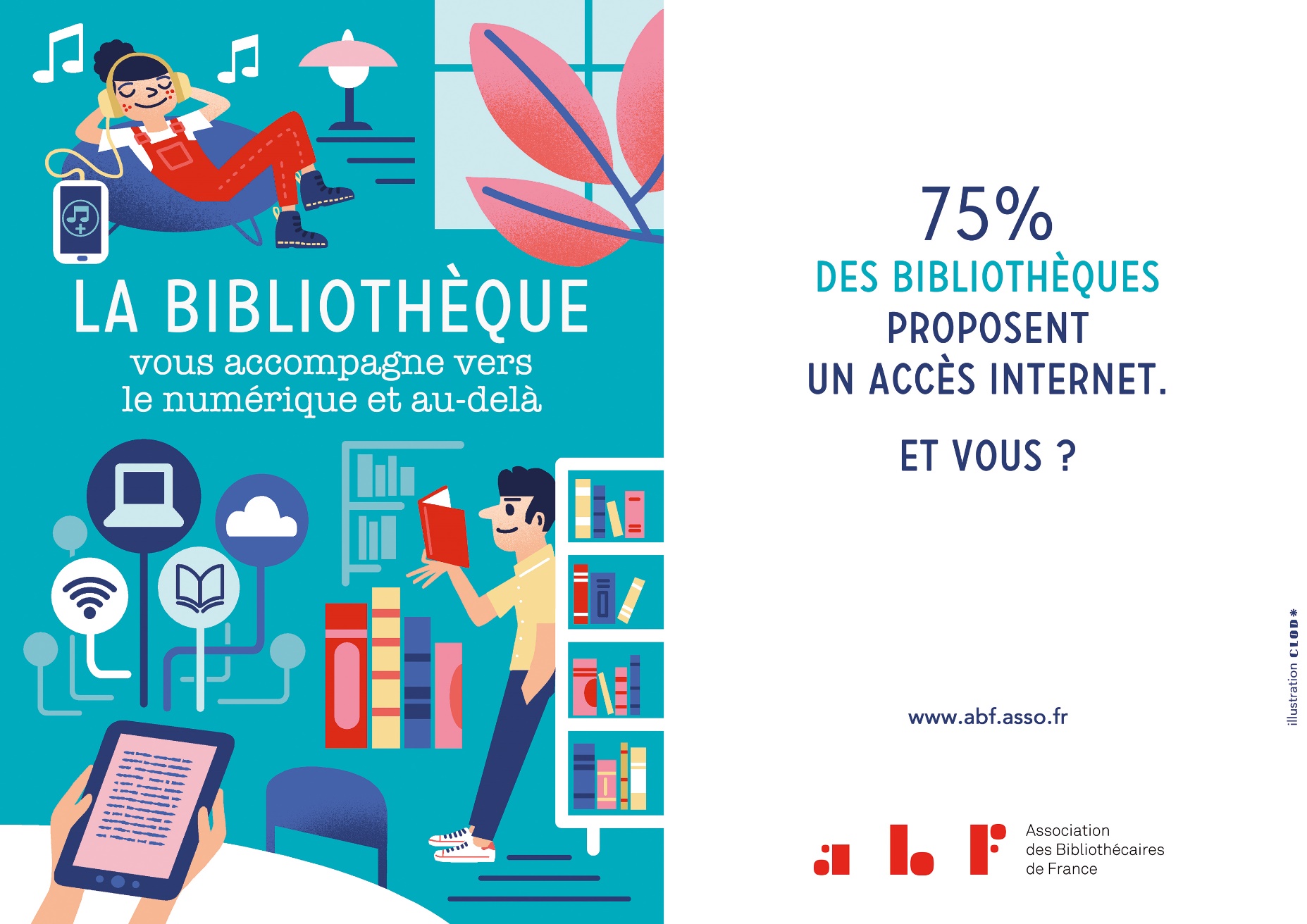 CC BY NC SA- Raphaëlle Bats
23
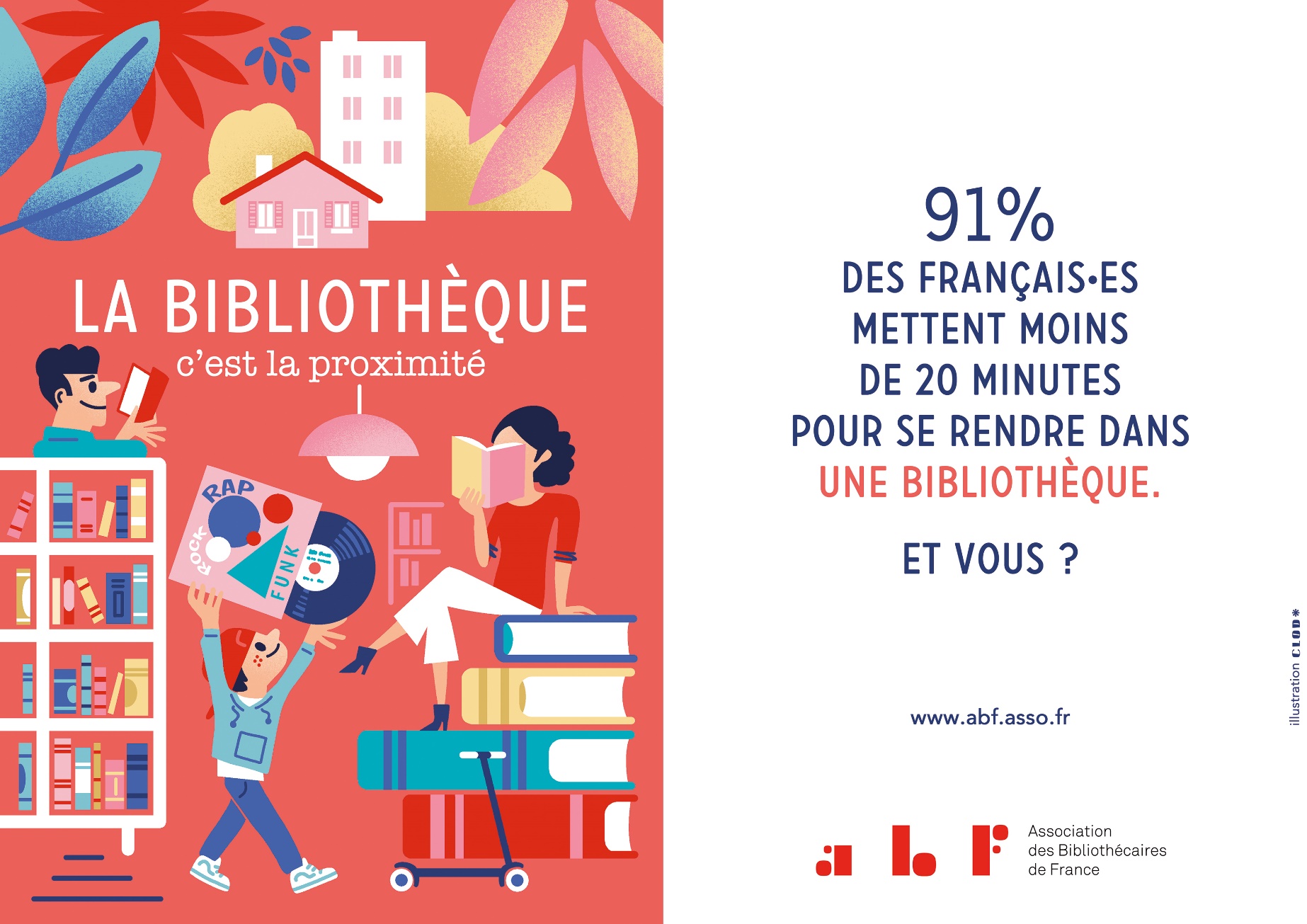 CC BY NC SA- Raphaëlle Bats
24
Manifeste pour les bibliothèques publiques en Belgique francophone : 
http://www.apbfb.be/images/Manifeste/Manifeste_pour_les_biblioth%C3%A8ques_publiques_-_APBFB.pdf
L’apbfb
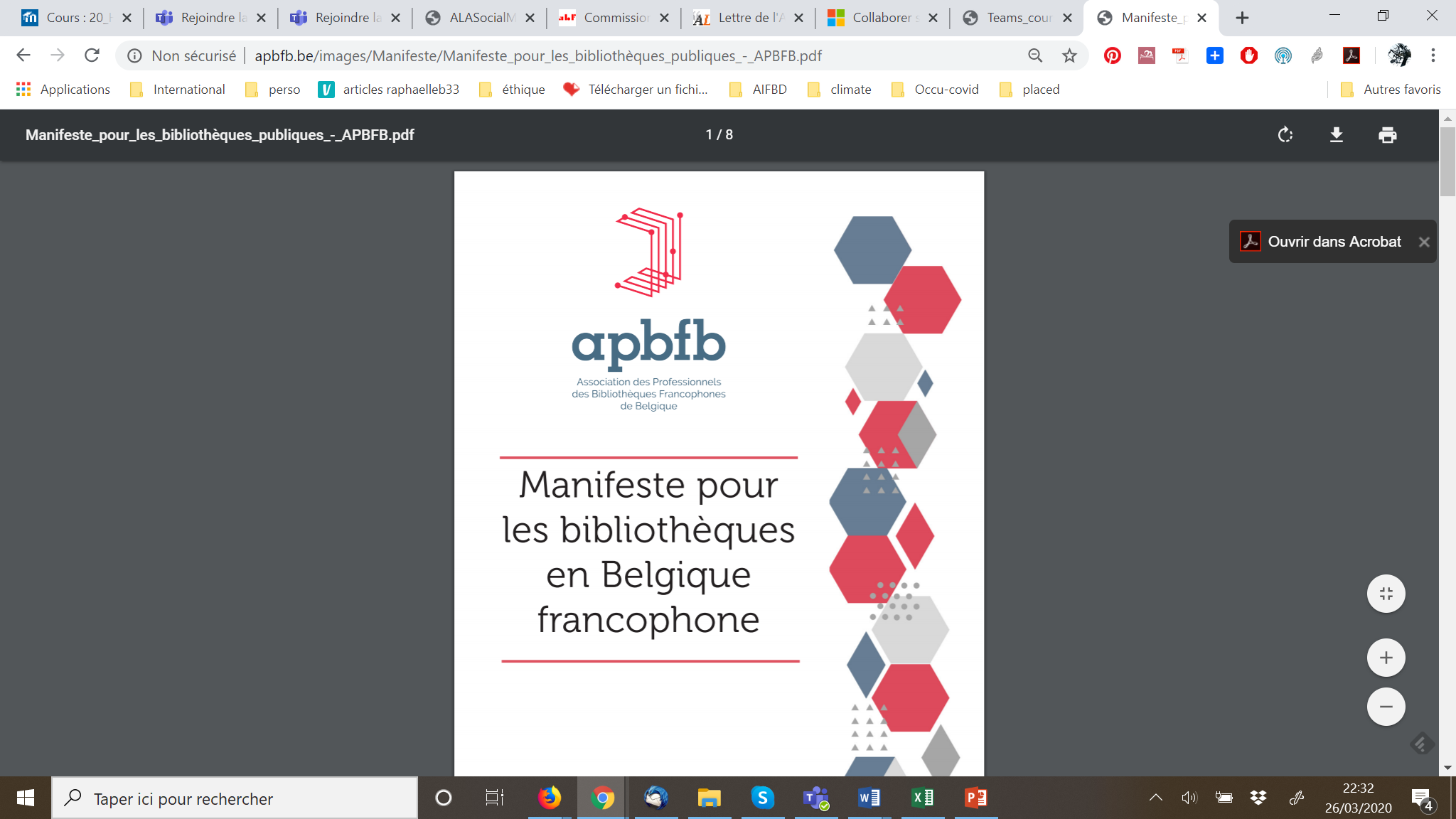 CC BY NC SA- Raphaëlle Bats
25
BiblioSuisse
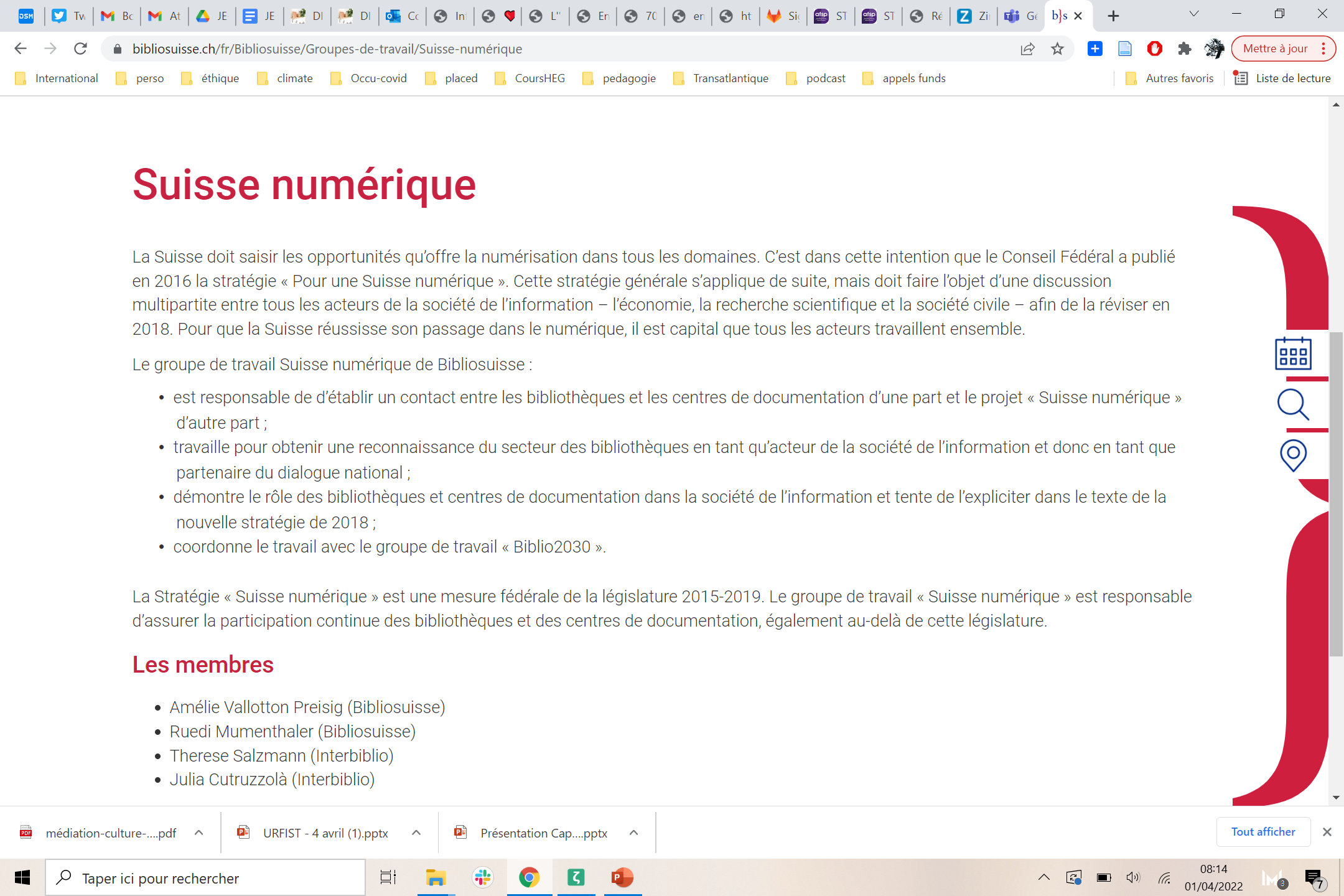 CC BY NC SA- Raphaëlle Bats
26
CILIP – FACT MATTER
https://www.cilip.org.uk/page/FactsMatter
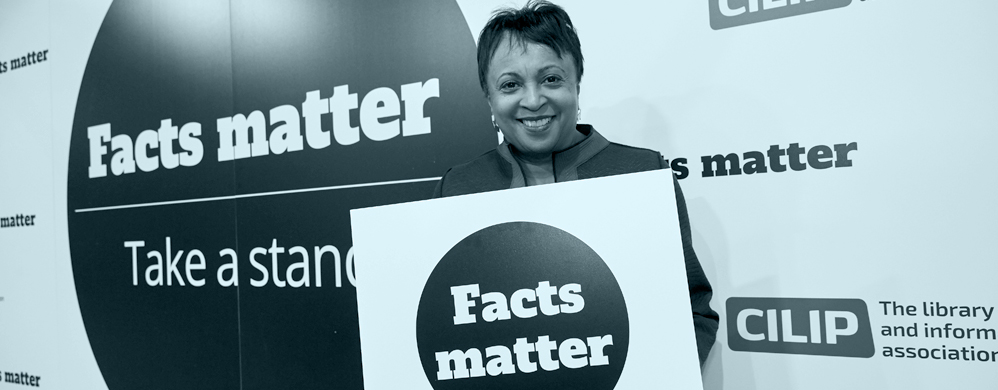 CC BY NC SA- Raphaëlle Bats
27
CILIP – FACTCHECK UK
https://www.cilip.org.uk/news/478714/Complaint-concerning-CCHQ-misrepresentation-on-social-media.htm
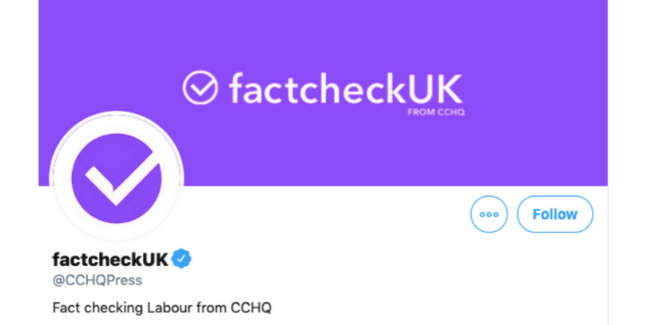 CC BY NC SA- Raphaëlle Bats
28
Organiser des événements
CC BY NC SA- Raphaëlle Bats
29
https://ilovelibraries.org/
National Library Week
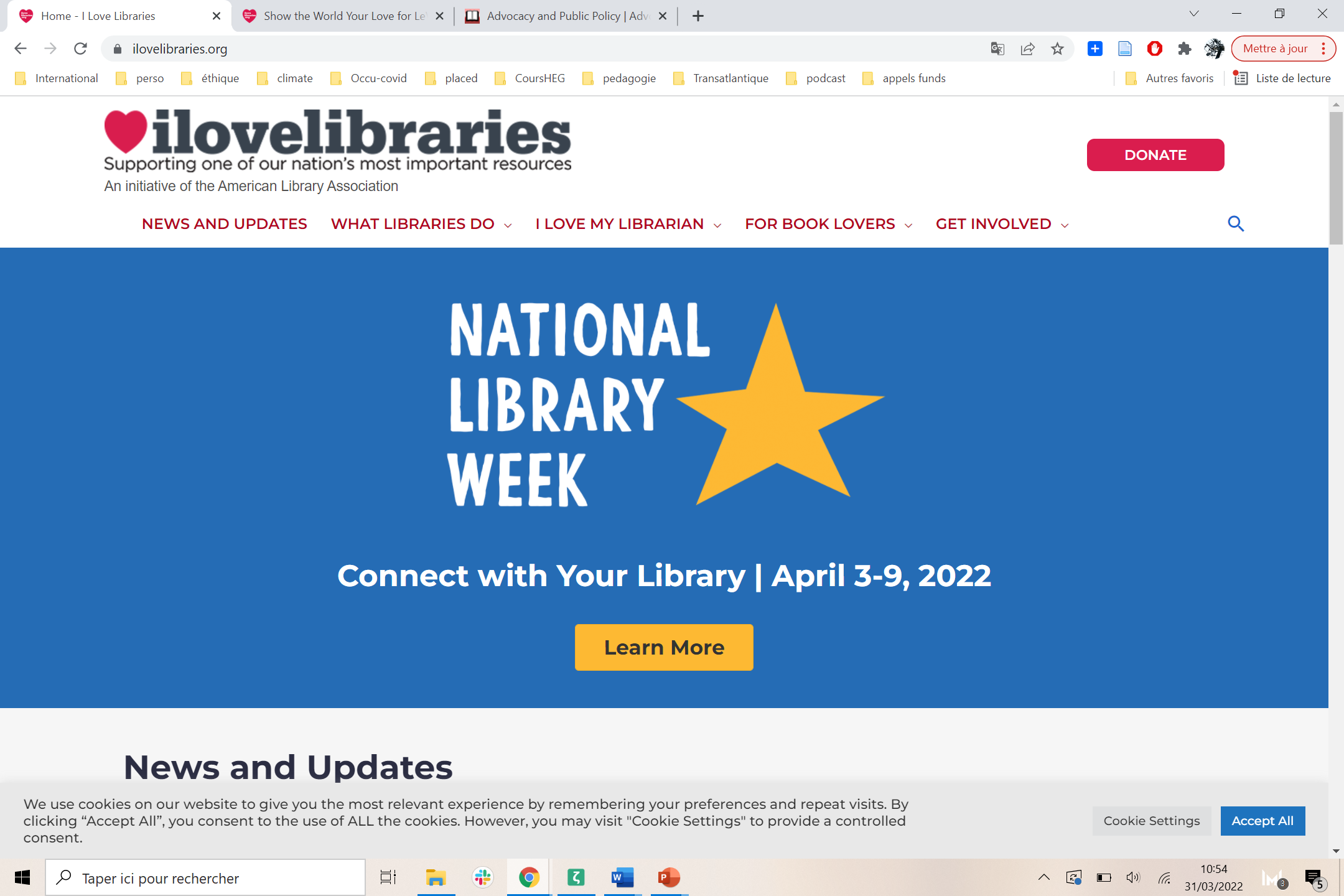 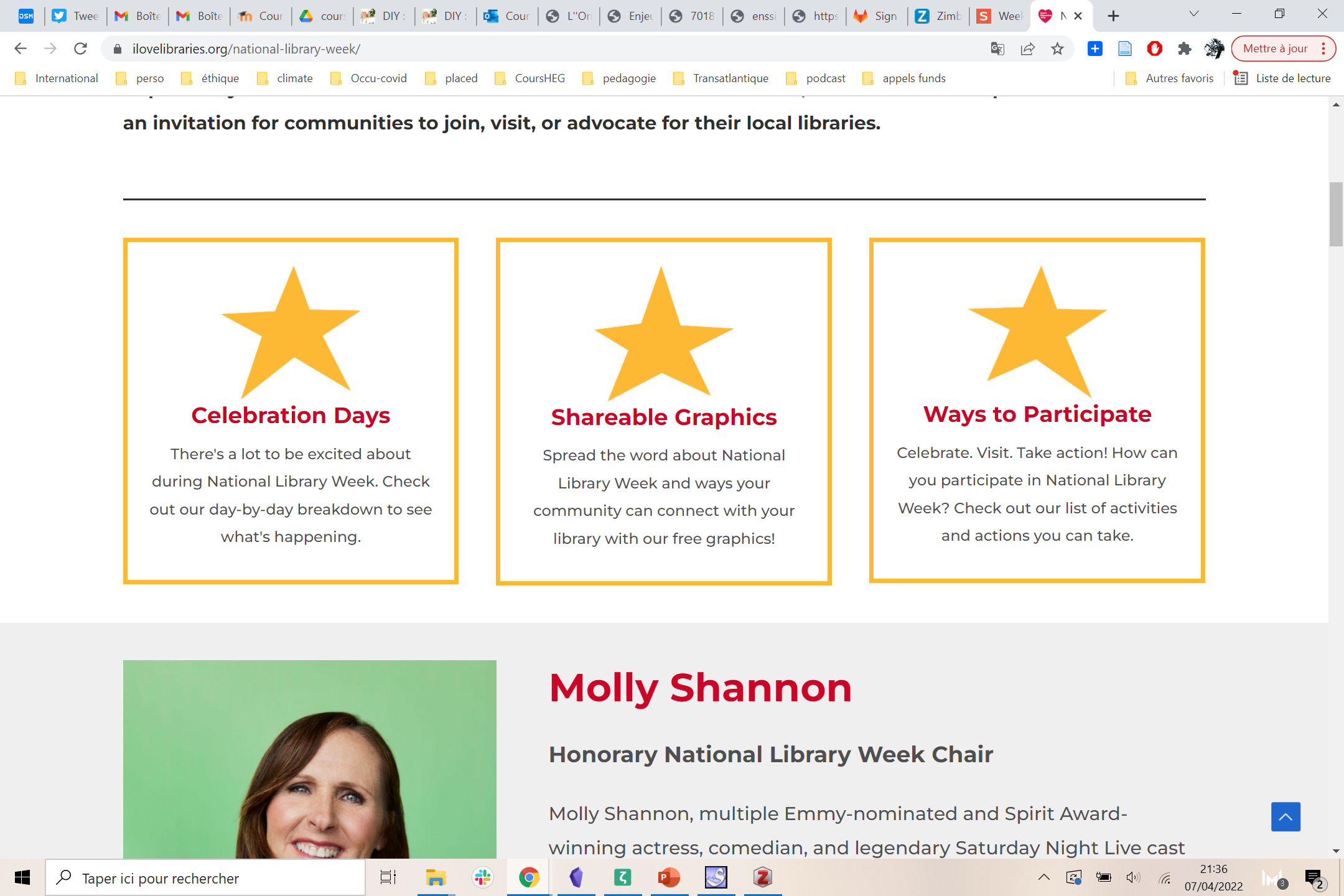 CC BY NC SA- Raphaëlle Bats
30
https://ilovelibraries.org/
National Library Week
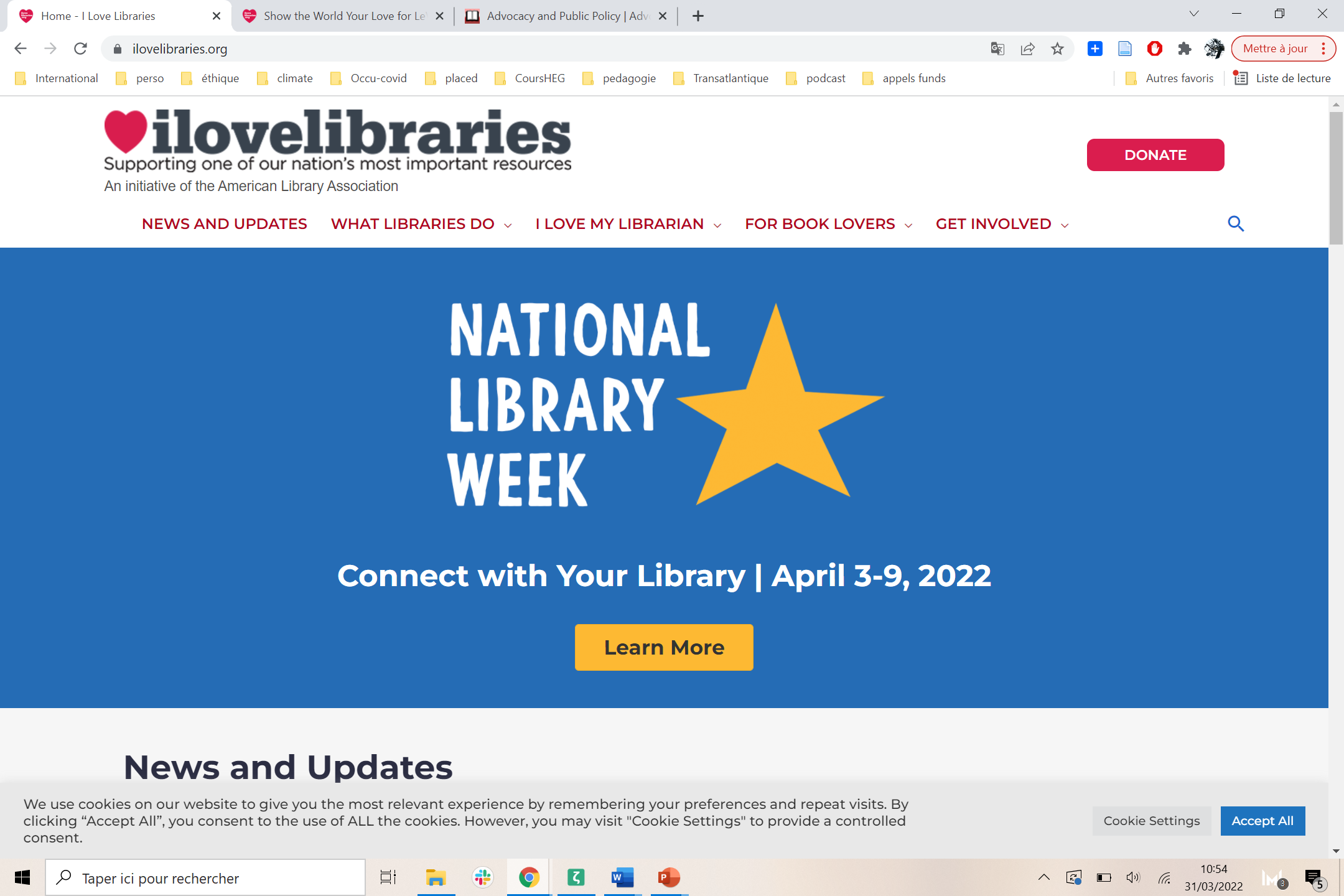 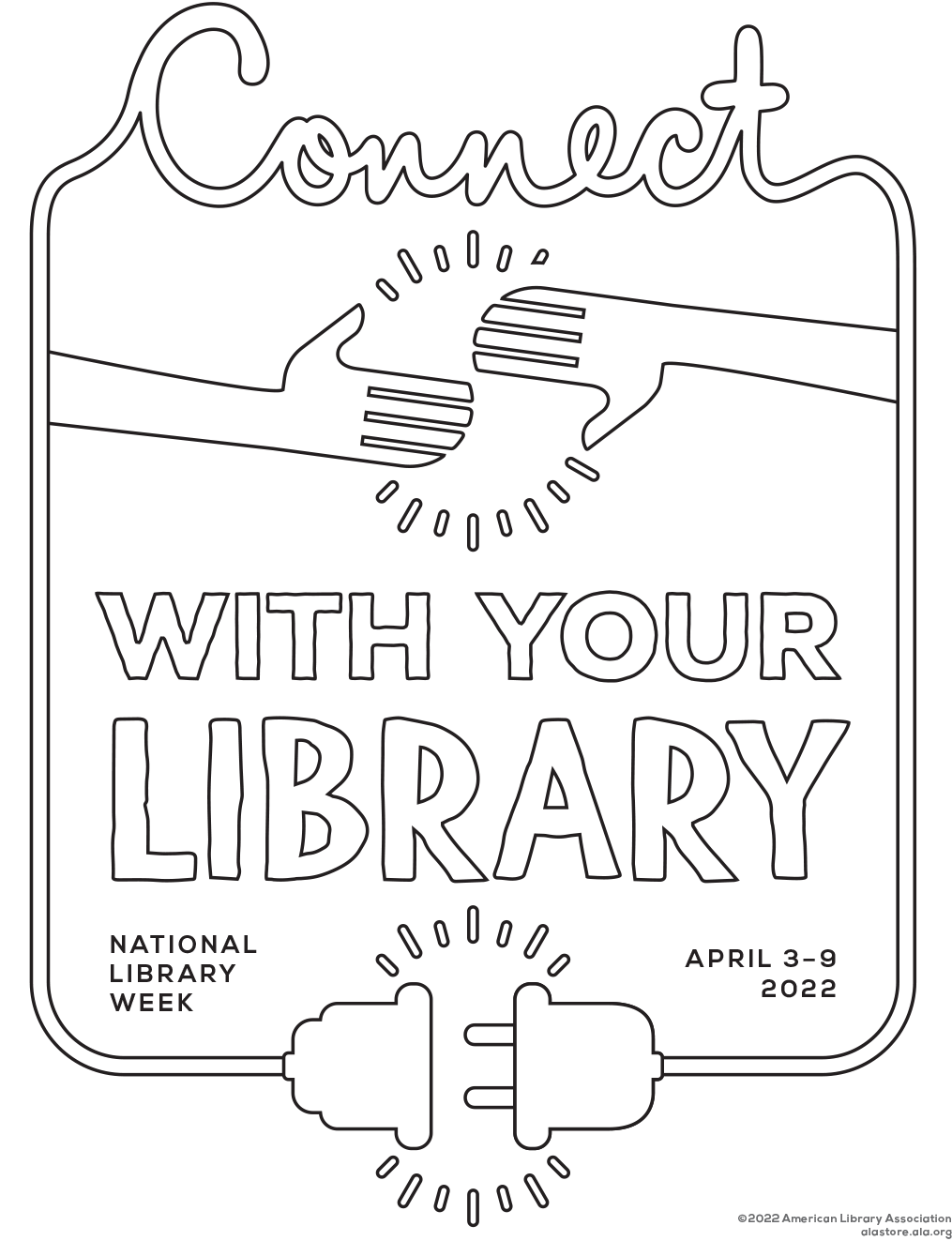 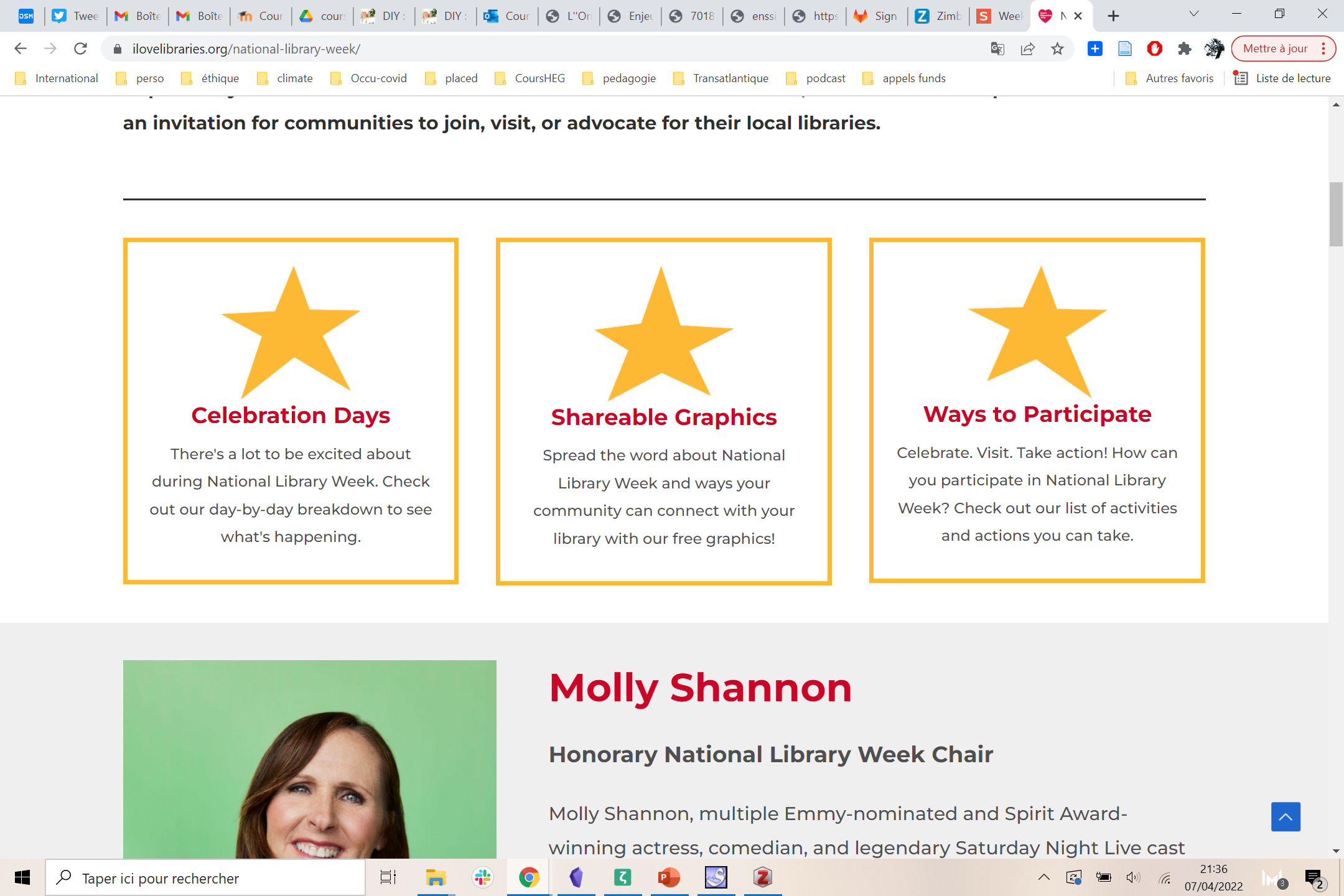 CC BY NC SA- Raphaëlle Bats
31
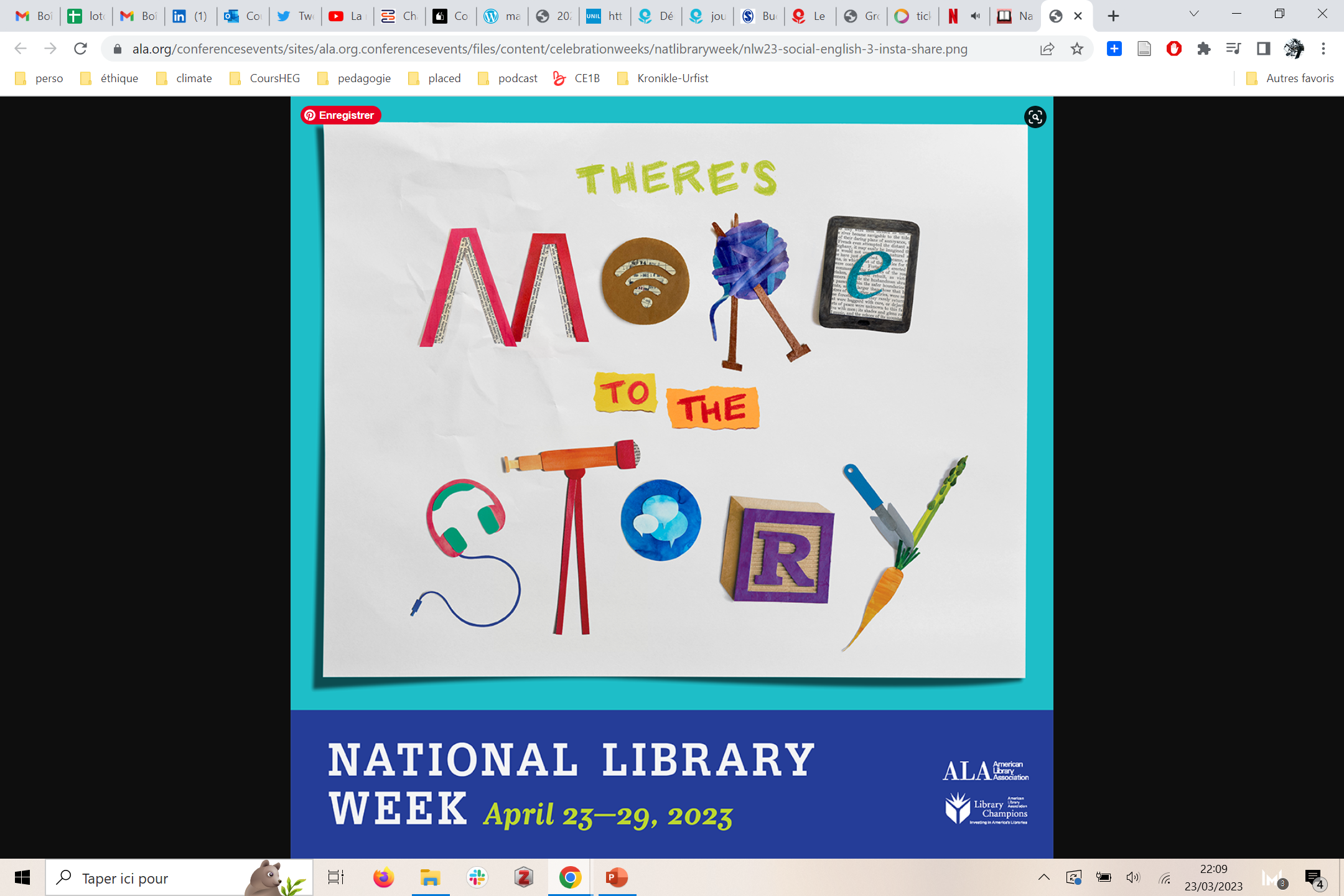 National Library Week 2024
National Library Week 2023, April 23-29, will be celebrated with the theme "There's More to the Story."
Libraries are full of stories in a variety of formats from picture books to large print, audiobooks to ebooks, and more. But there's so much more to the story. Libraries of Things lend items like museum passes, games, musical instruments, and tools. Library programming brings communities together for entertainment, education, and connection through book clubs, storytimes, movie nights, crafting classes, and lectures. Library infrastructure advances communities, providing internet and technology access, literacy skills, and support for businesses, job seekers, and entrepreneurs. National Library Week 2023 will be a great time to tell your library’s multi-faceted story.

https://www.ala.org/conferencesevents/celebrationweeks/natlibraryweek#:~:text=National%20Library%20Week%202023%2C%20April,audiobooks%20to%20ebooks%2C%20and%20more.
CC BY NC SA- Raphaëlle Bats
32
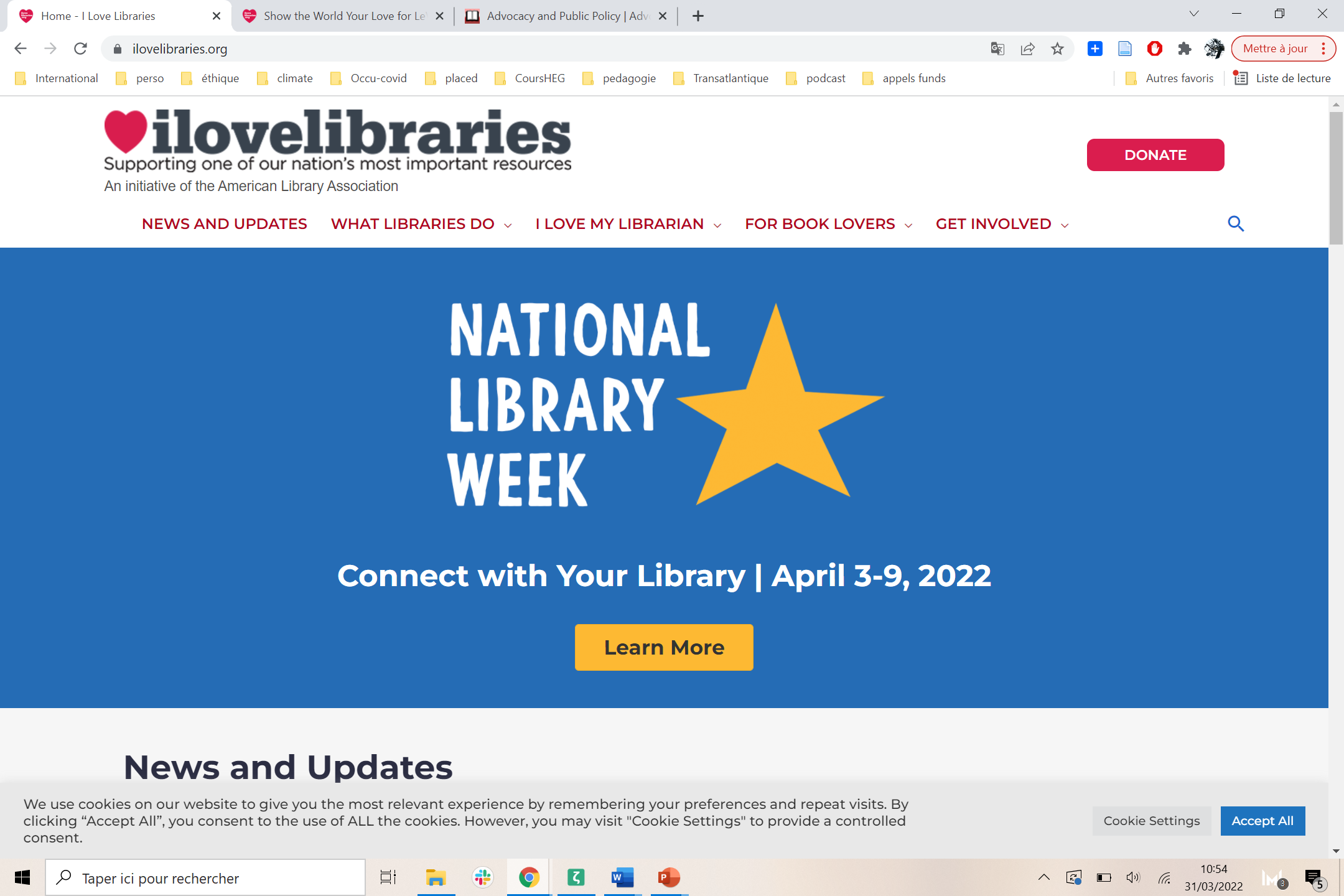 https://ilovelibraries.org/
National Library Week
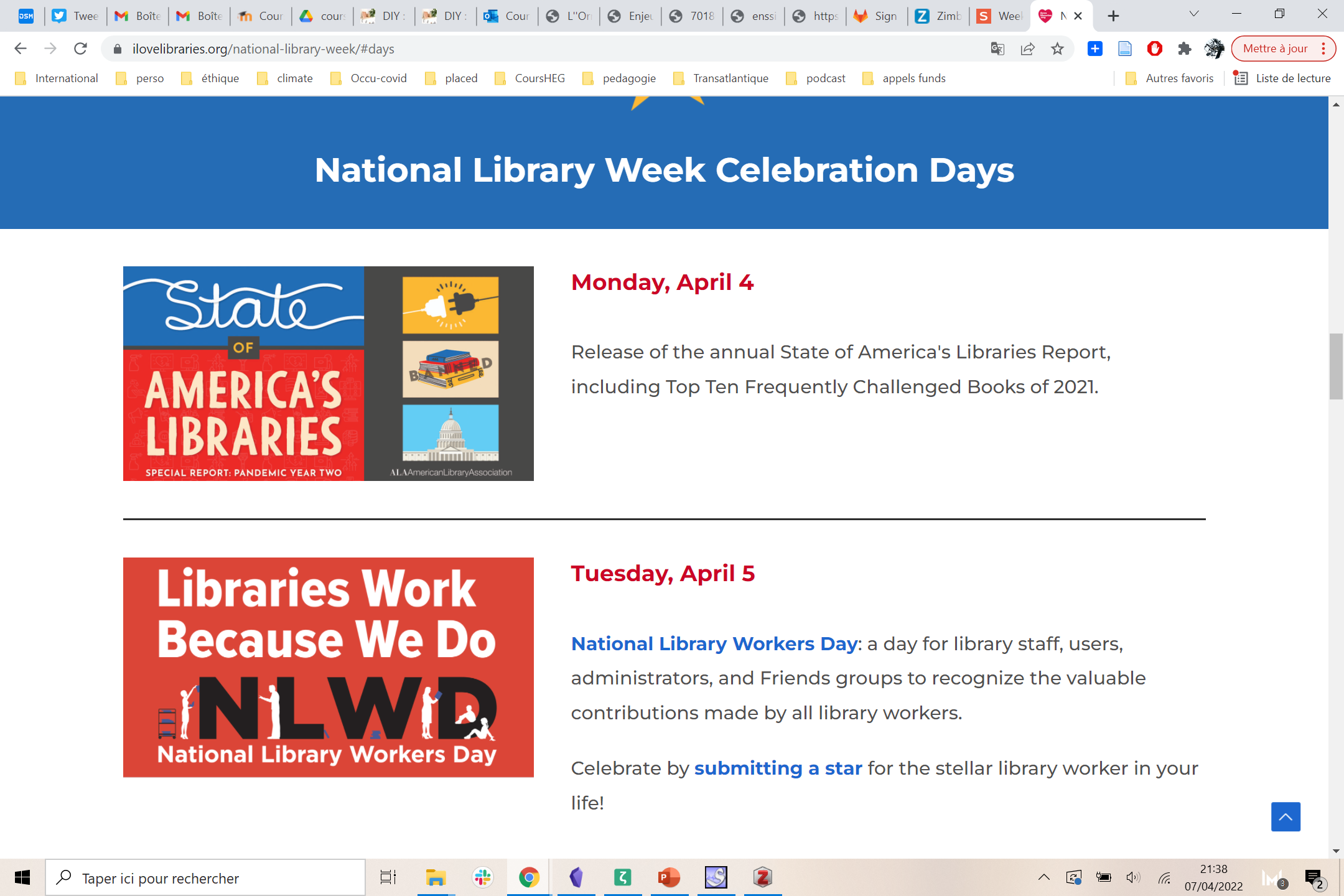 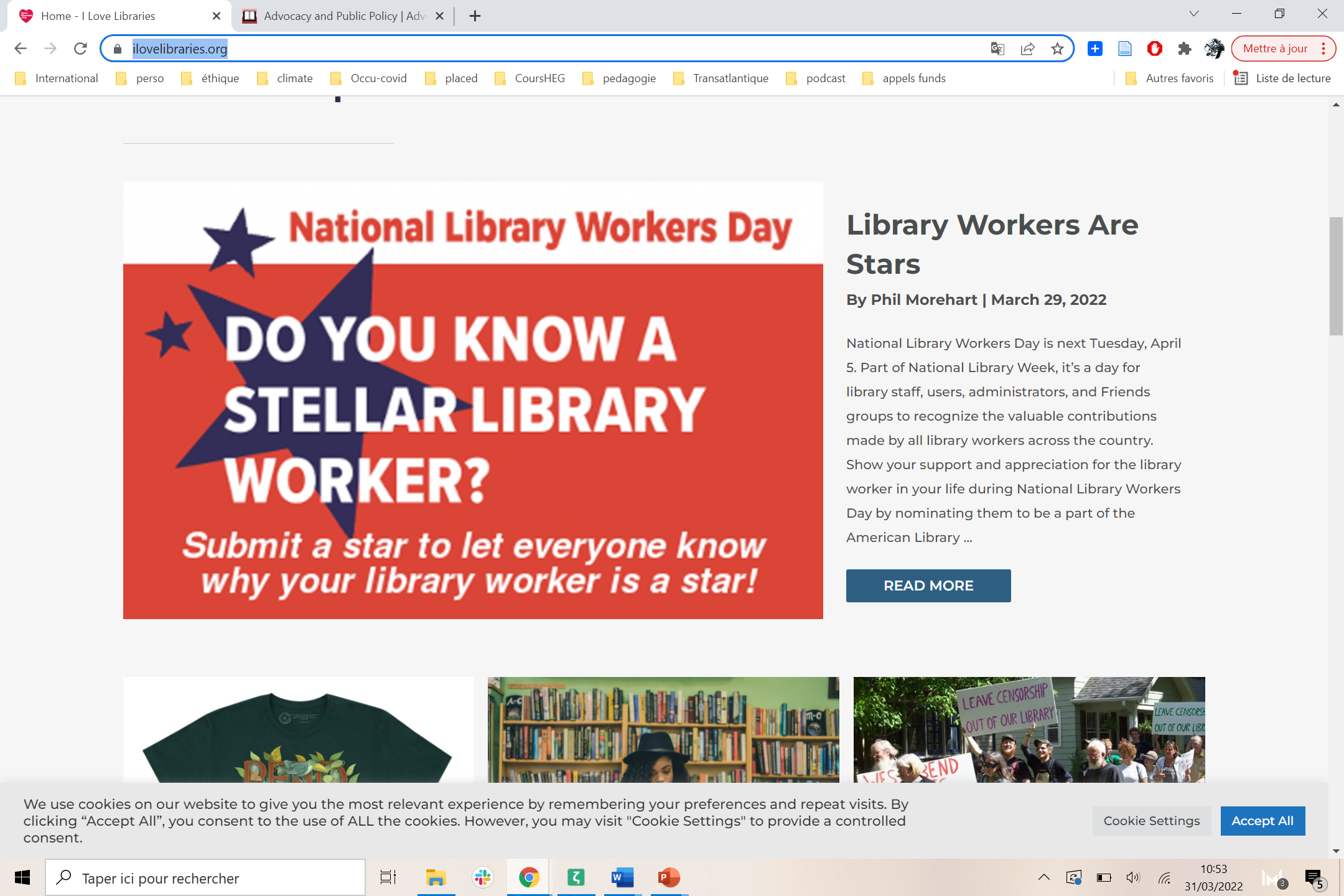 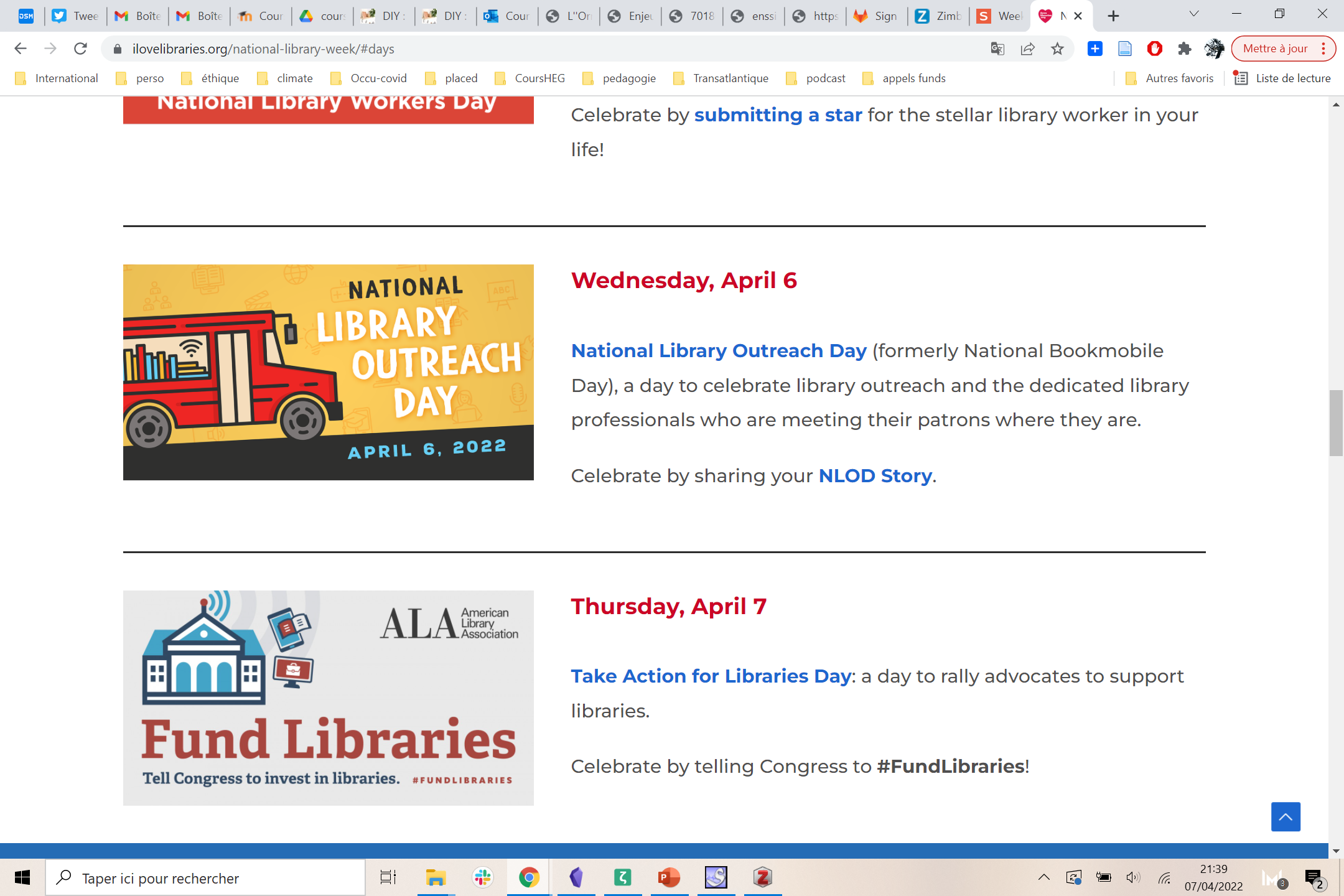 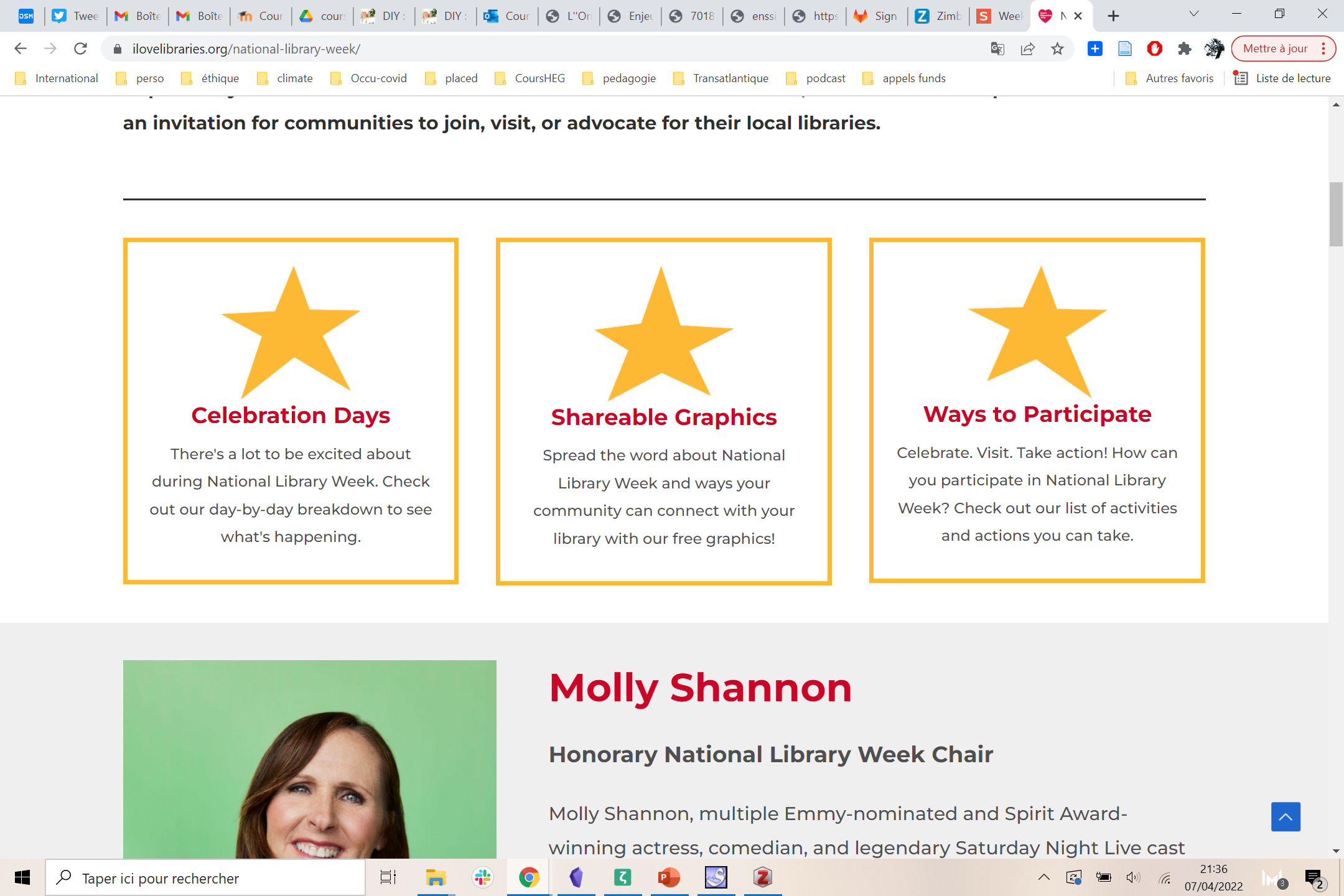 CC BY NC SA- Raphaëlle Bats
33
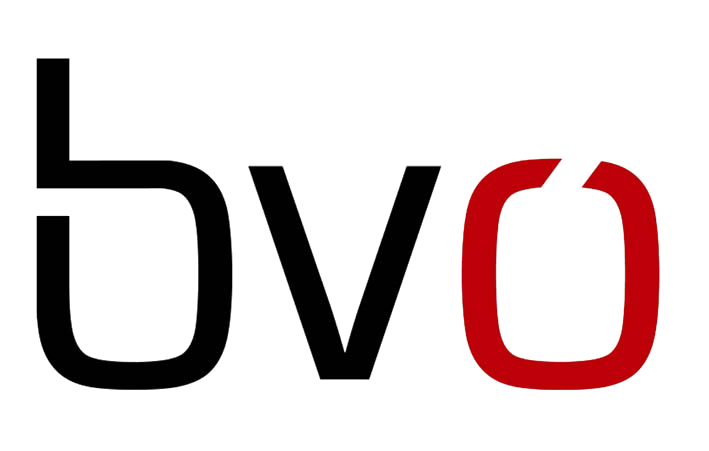 https://www.oesterreichliest.at/
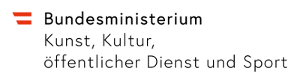 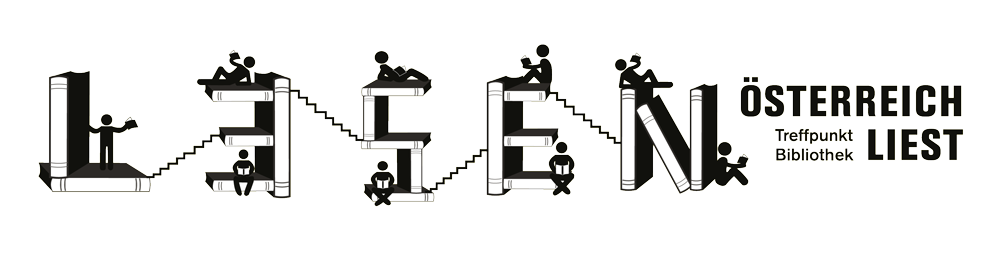 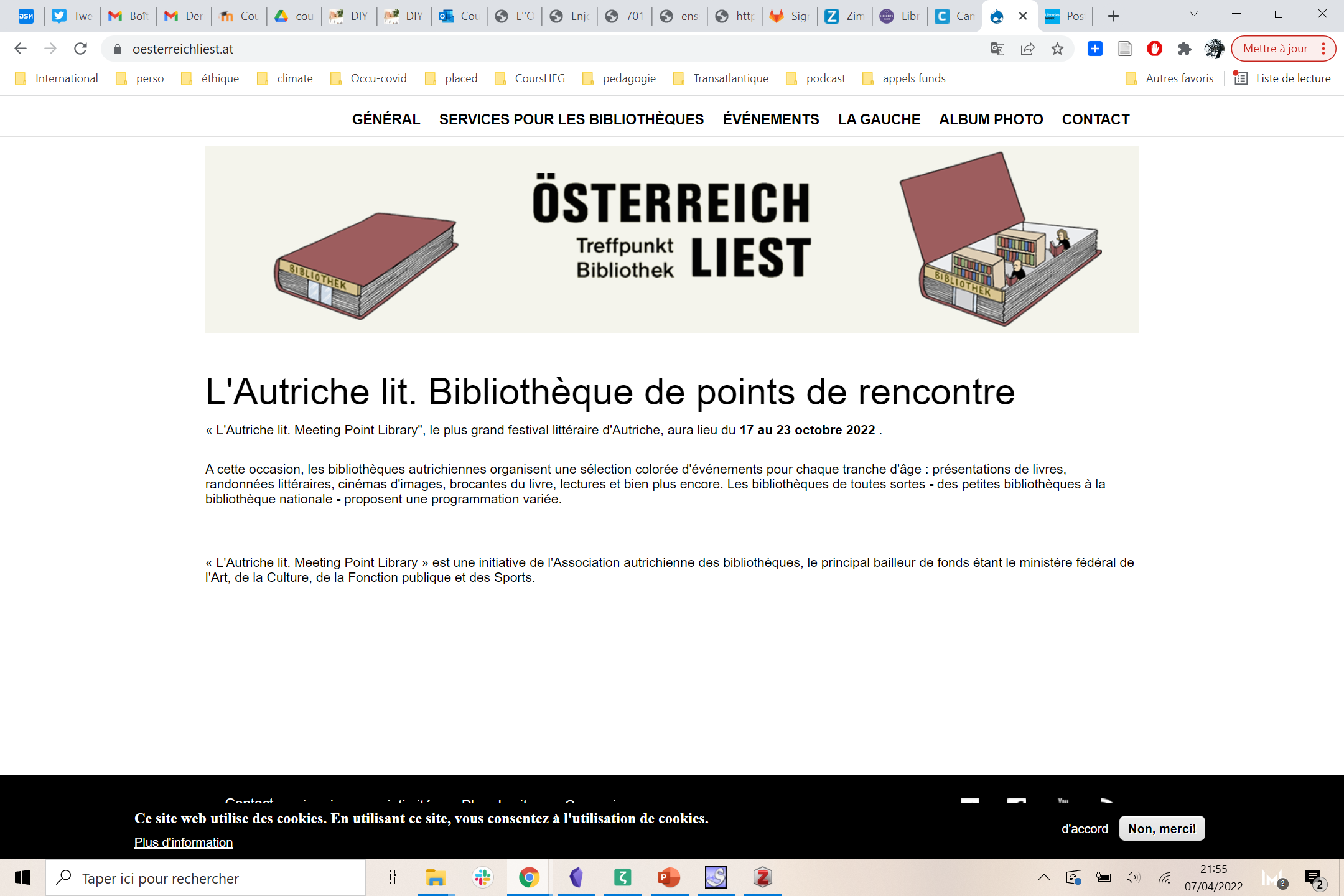 CC BY NC SA- Raphaëlle Bats
34
[Speaker Notes: Gagner un package media]
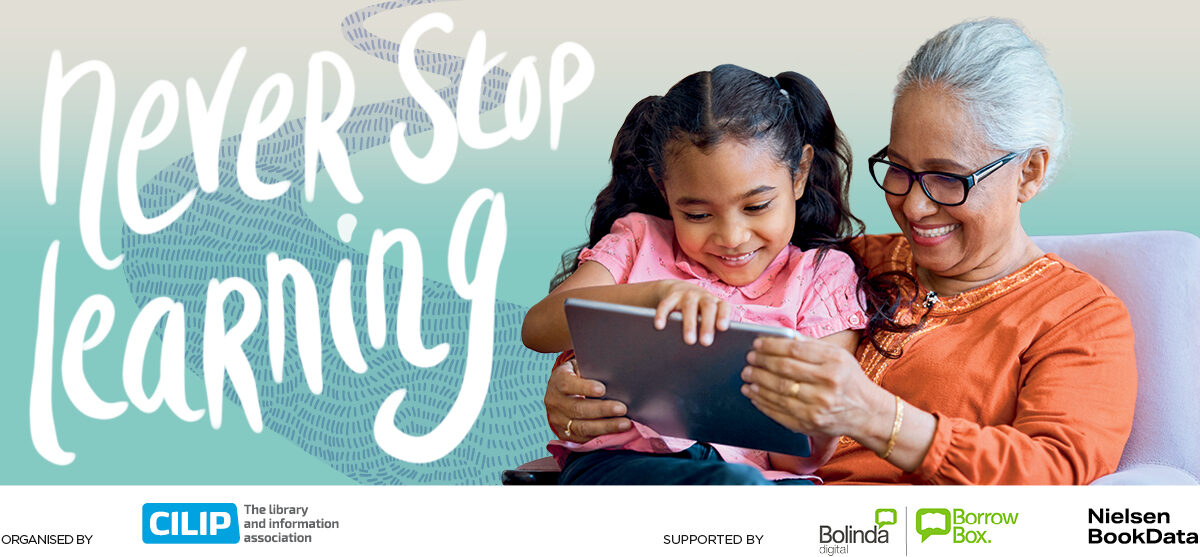 http://www.librariesweek.org.uk/
CC BY NC SA- Raphaëlle Bats
35
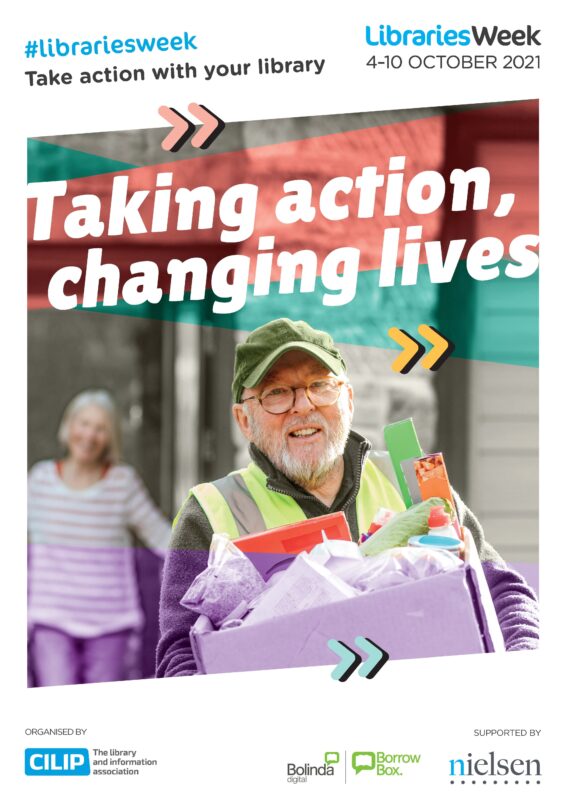 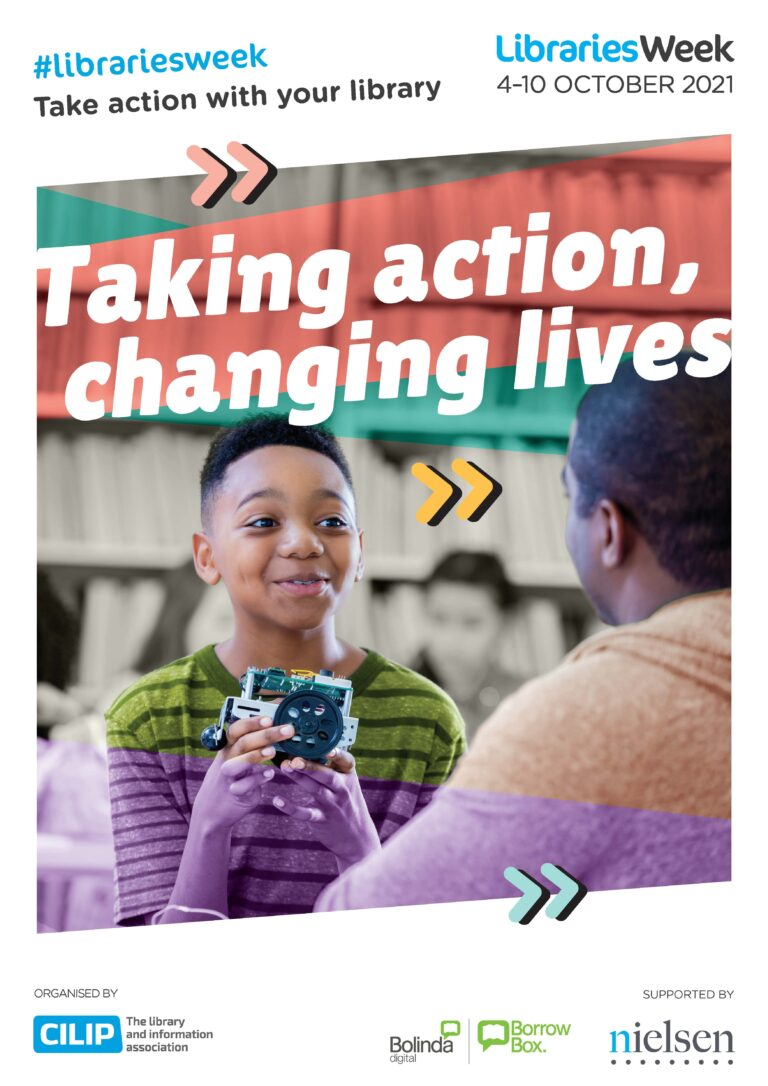 CILIP – Libraries Week - UK
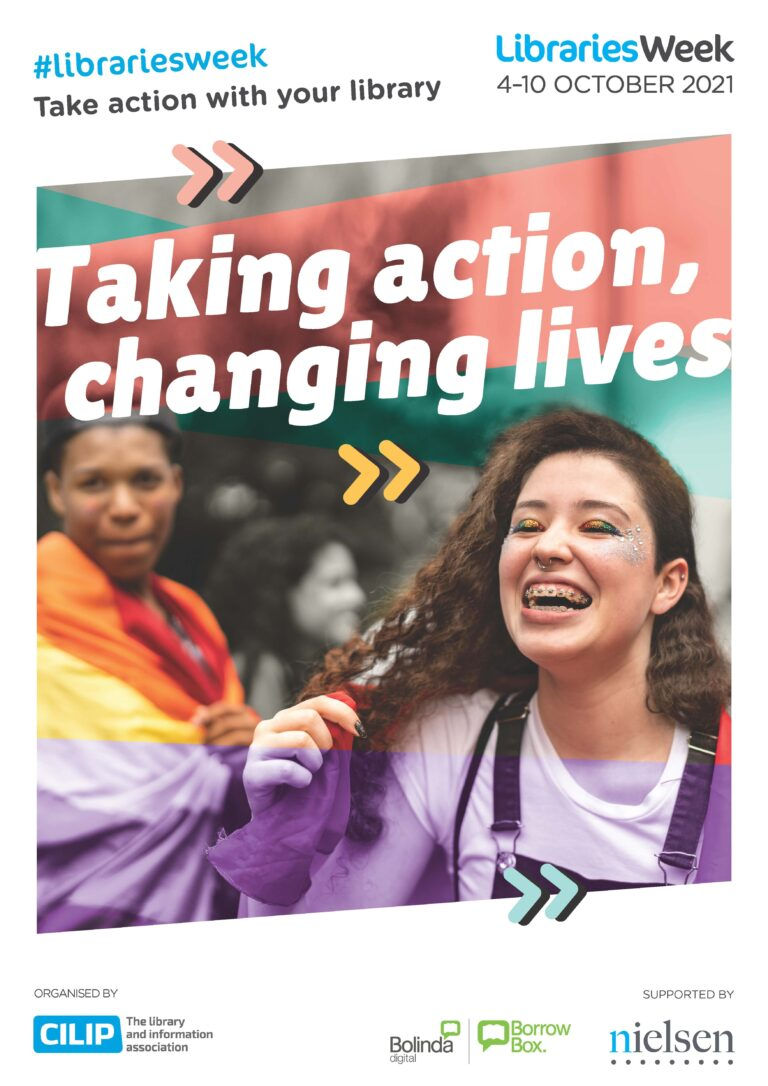 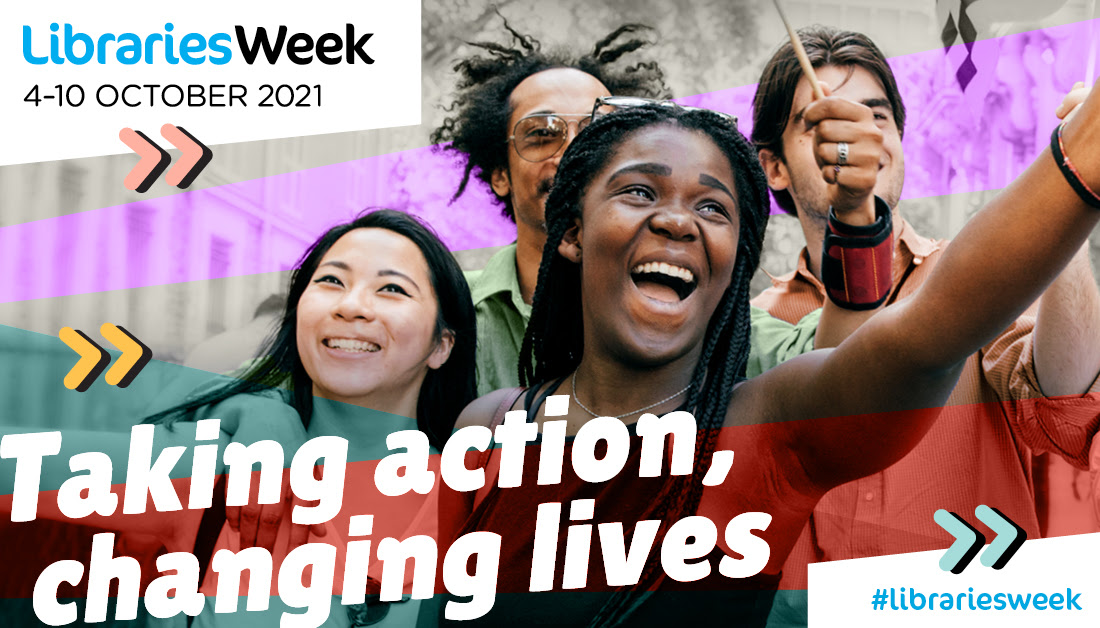 CC BY NC SA- Raphaëlle Bats
36
Nuits des bibliothèquesBordeaux
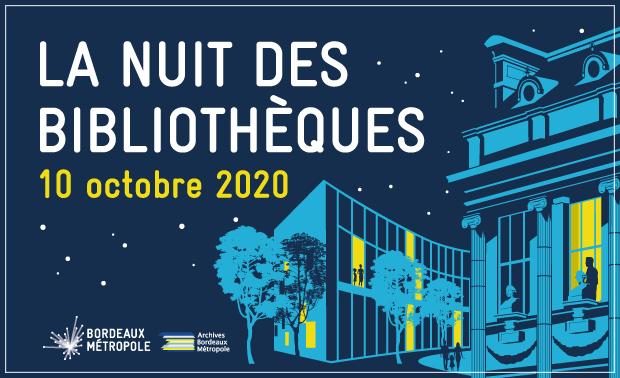 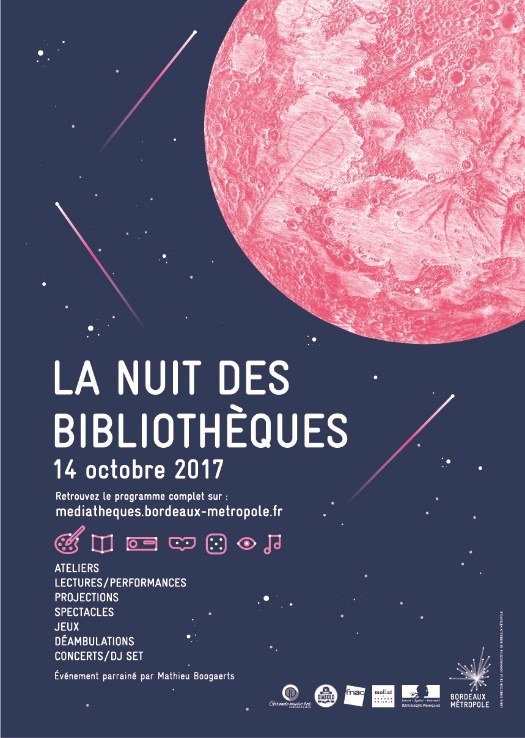 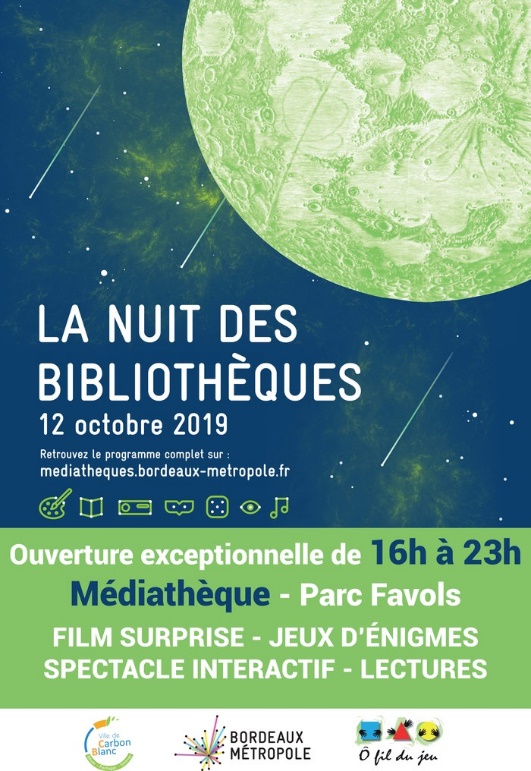 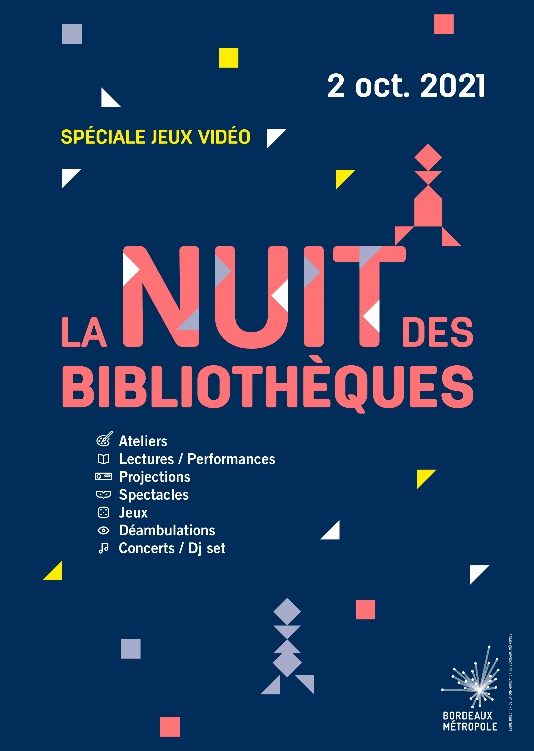 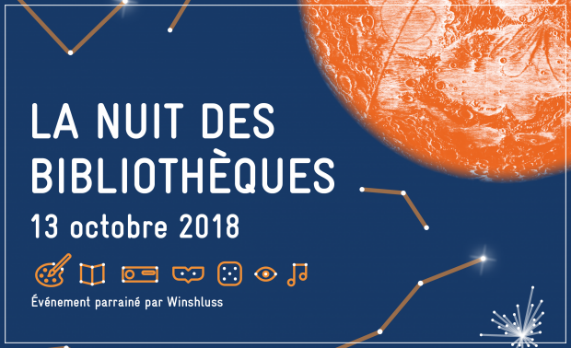 CC BY NC SA- Raphaëlle Bats
37
Biblio Week-end / biblioSuisse
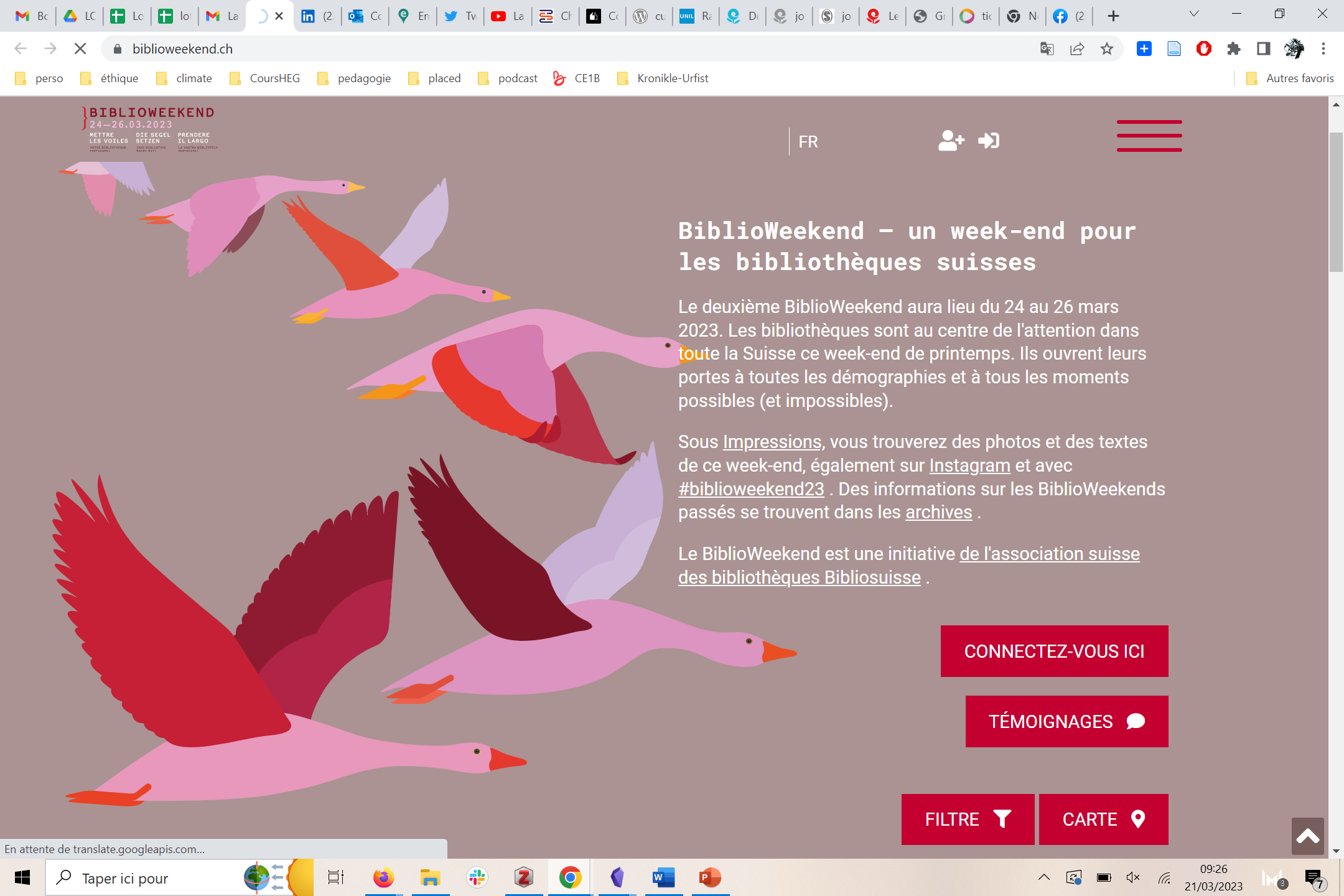 https://www.biblioweekend.ch/
CC BY NC SA- Raphaëlle Bats
38
Cyclobiblio
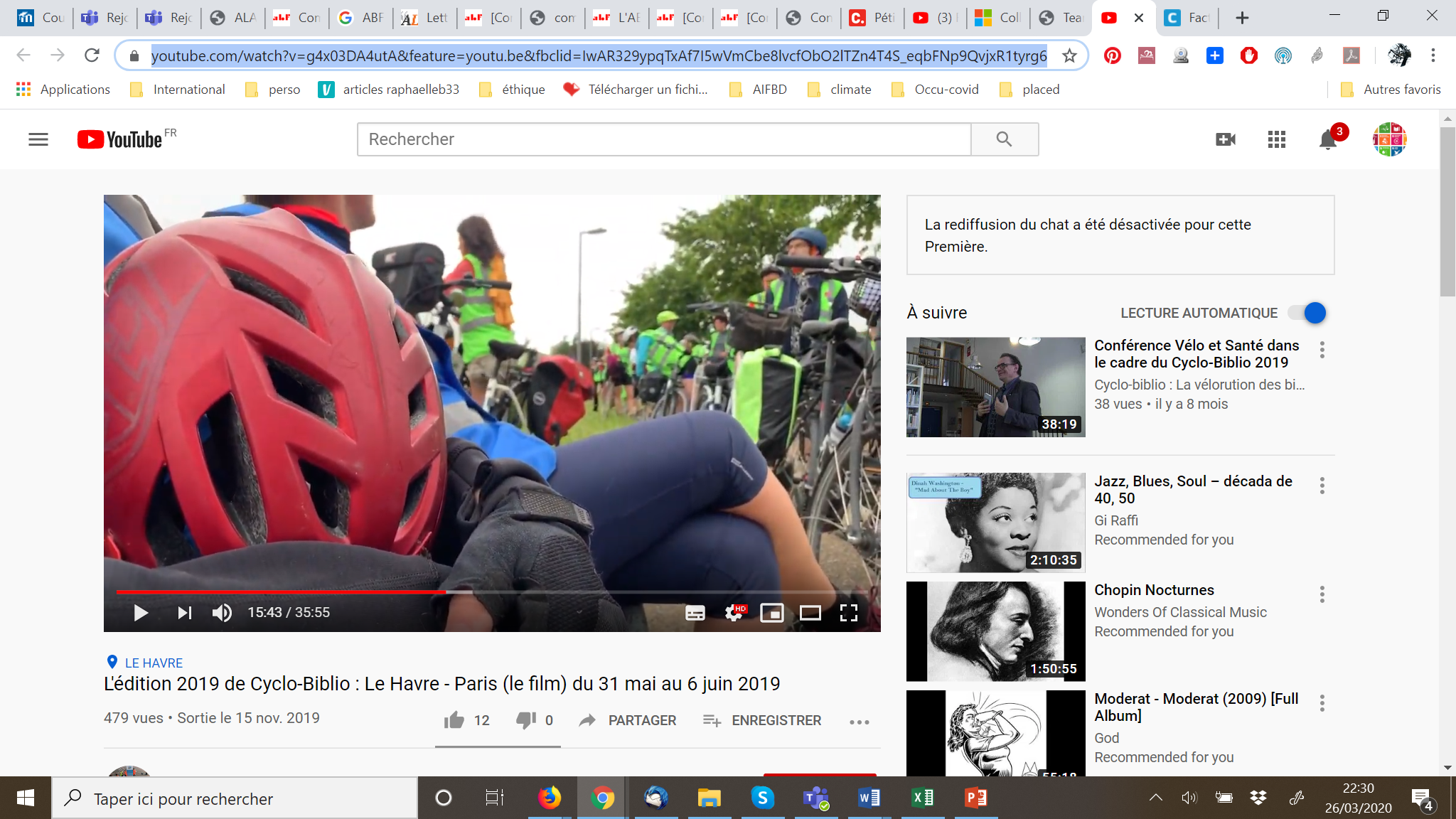 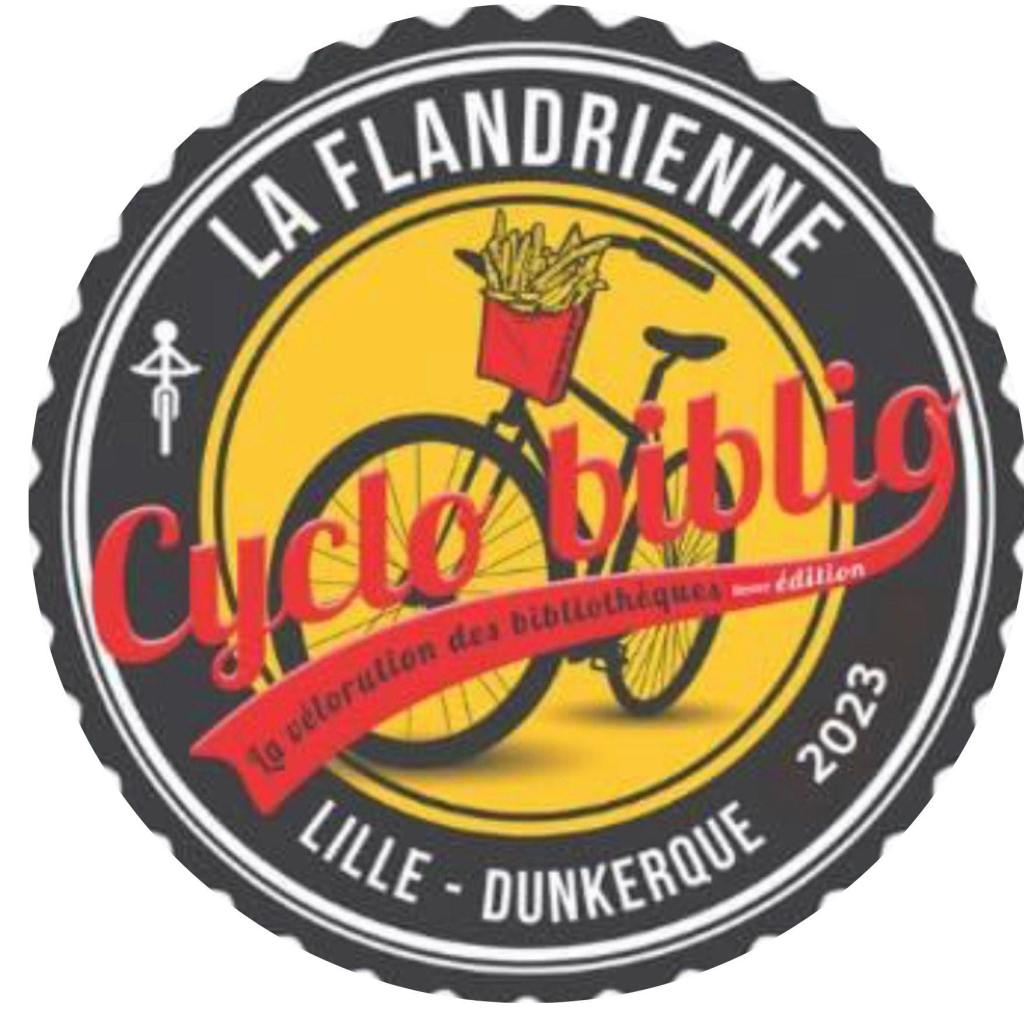 https://www.youtube.com/watch?v=g4x03DA4utA&feature=youtu.be&fbclid=IwAR329ypqTxAf7I5wVmCbe8lvcfObO2lTZn4T4S_eqbFNp9QvjxR1tyrg6Ws
https://assocyclobiblio.wordpress.com/
CC BY NC SA- Raphaëlle Bats
39
[Speaker Notes: Nous avons cependant de nombreux outils à disposition (pour la plupart sur notre site) cyclobiblio.fr pour montrer nos actions :
- Film sur le tour 2019 sur notre chaîne Youtube https://youtu.be/g4x03DA4utA
- Extraits de mon intervention lors de la journée Politique(s) et bibliothèques à Bordeaux
- Articles dans la revue Bibliothèque(s)
- Vidéo de présentation de Cyclo-biblio (4mn30) tournée en février 2020 pour présenter notre association lors d'une journée d'étude de la BANQ https://youtu.be/88sHFLKv50I
- Nos réseaux sociaux]
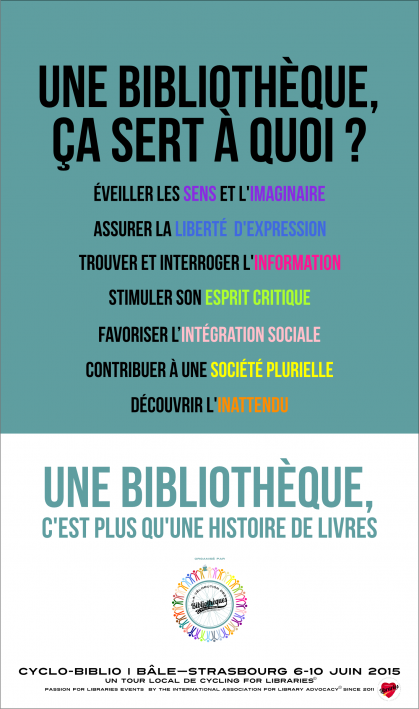 Outils de communication - cyclobiblio
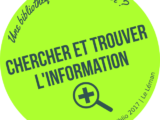 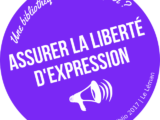 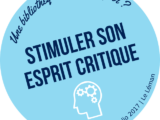 http://www.cyclingforlibraries.org/cyclobiblio/a-propos/outils-de-communication/
CC BY NC SA- Raphaëlle Bats
40
Trouver des porte-paroles
Des stars aux citoyens
CC BY NC SA- Raphaëlle Bats
41
https://www.cilip.org.uk/page/FamousFaces
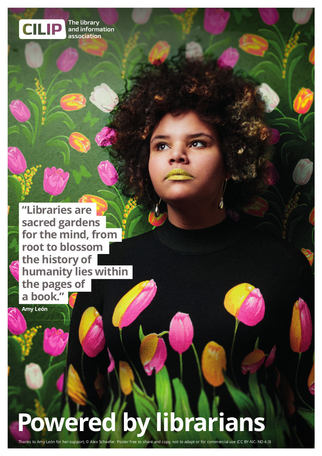 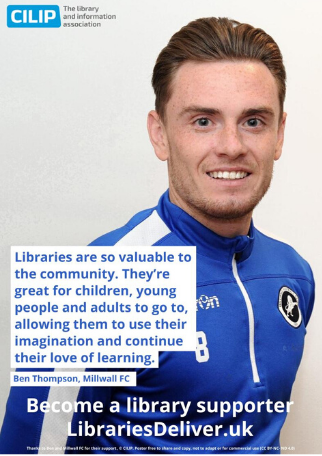 CC BY NC SA- Raphaëlle Bats
42
Avec les stars
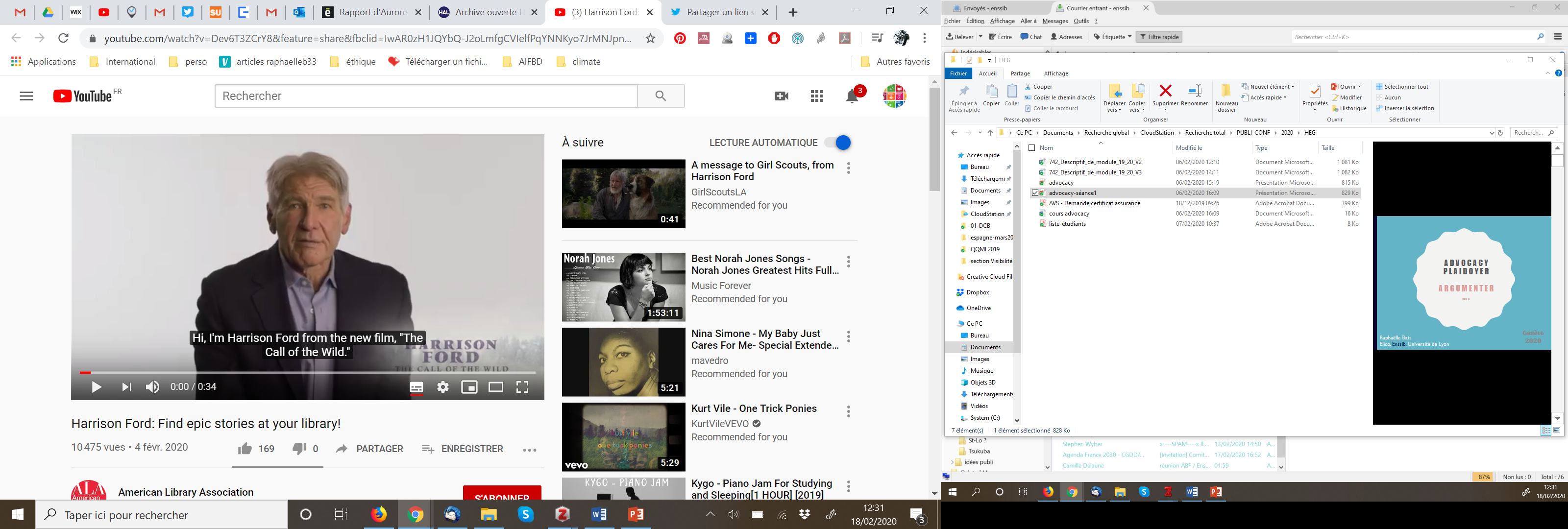 Harrison Ford: Find epic stories at your library!
 https://www.youtube.com/playlist?list=PLY6JdvV7ZFZvRzdvSGM9bYeNxbmiu0bq9
CC BY NC SA- Raphaëlle Bats
43
READ
https://ilovelibraries.org/article/show-the-world-your-love-for-levar/
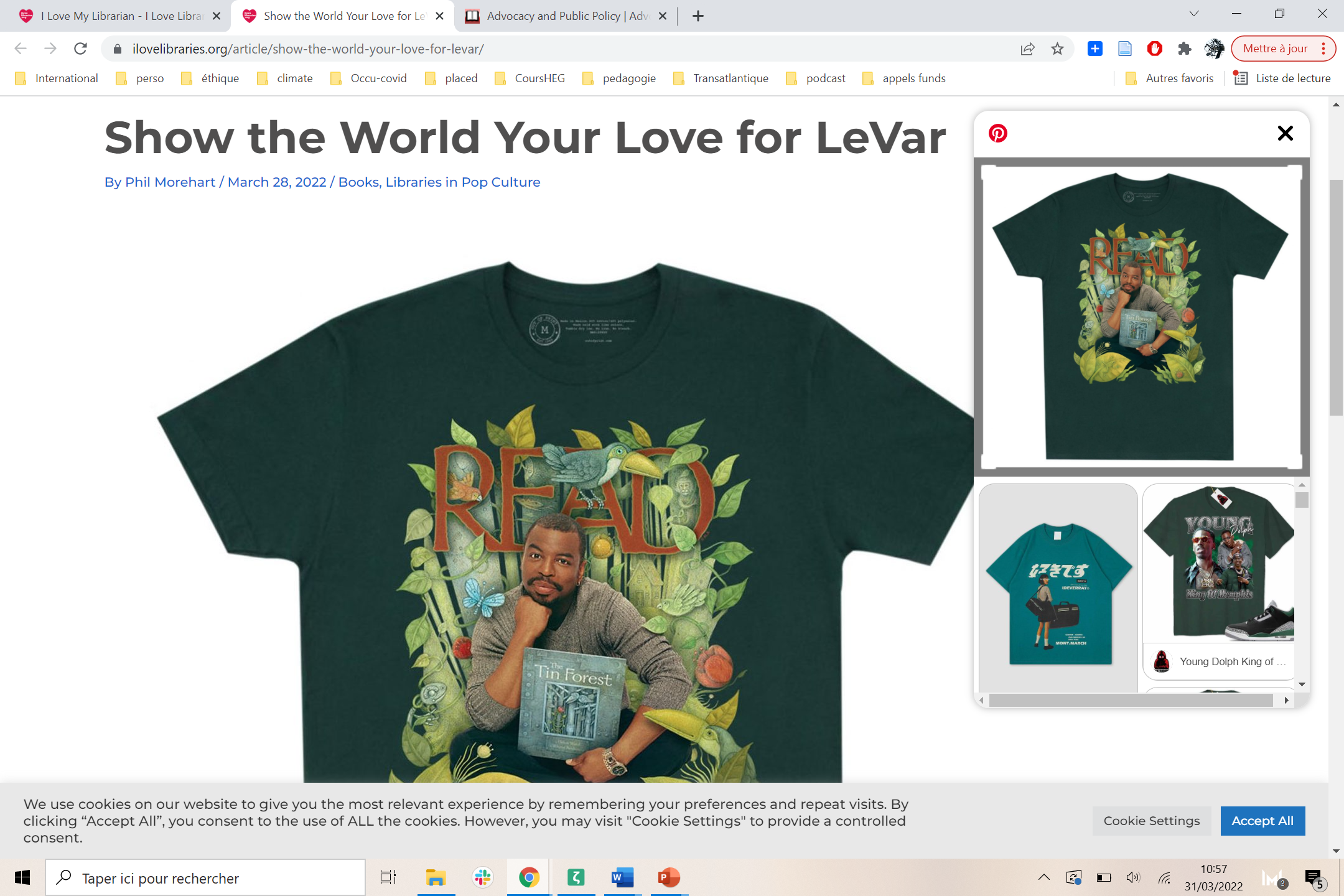 CC BY NC SA- Raphaëlle Bats
44
CILIP
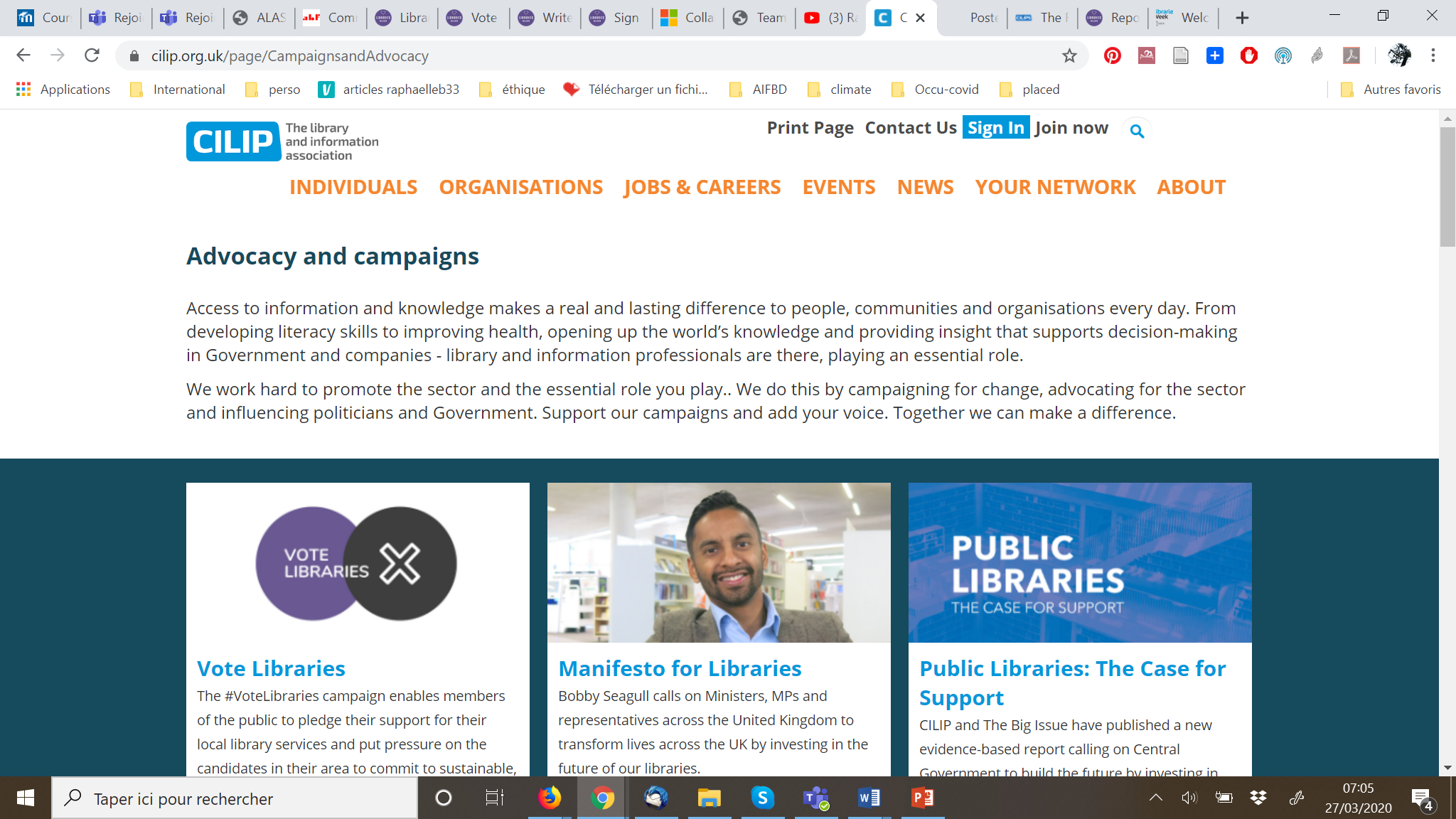 https://www.cilip.org.uk/page/CampaignsandAdvocacy
CC BY NC SA- Raphaëlle Bats
45
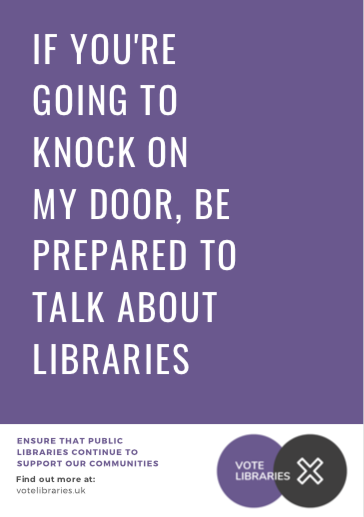 Vote libraries
https://www.librariesdeliver.uk/votelibraries
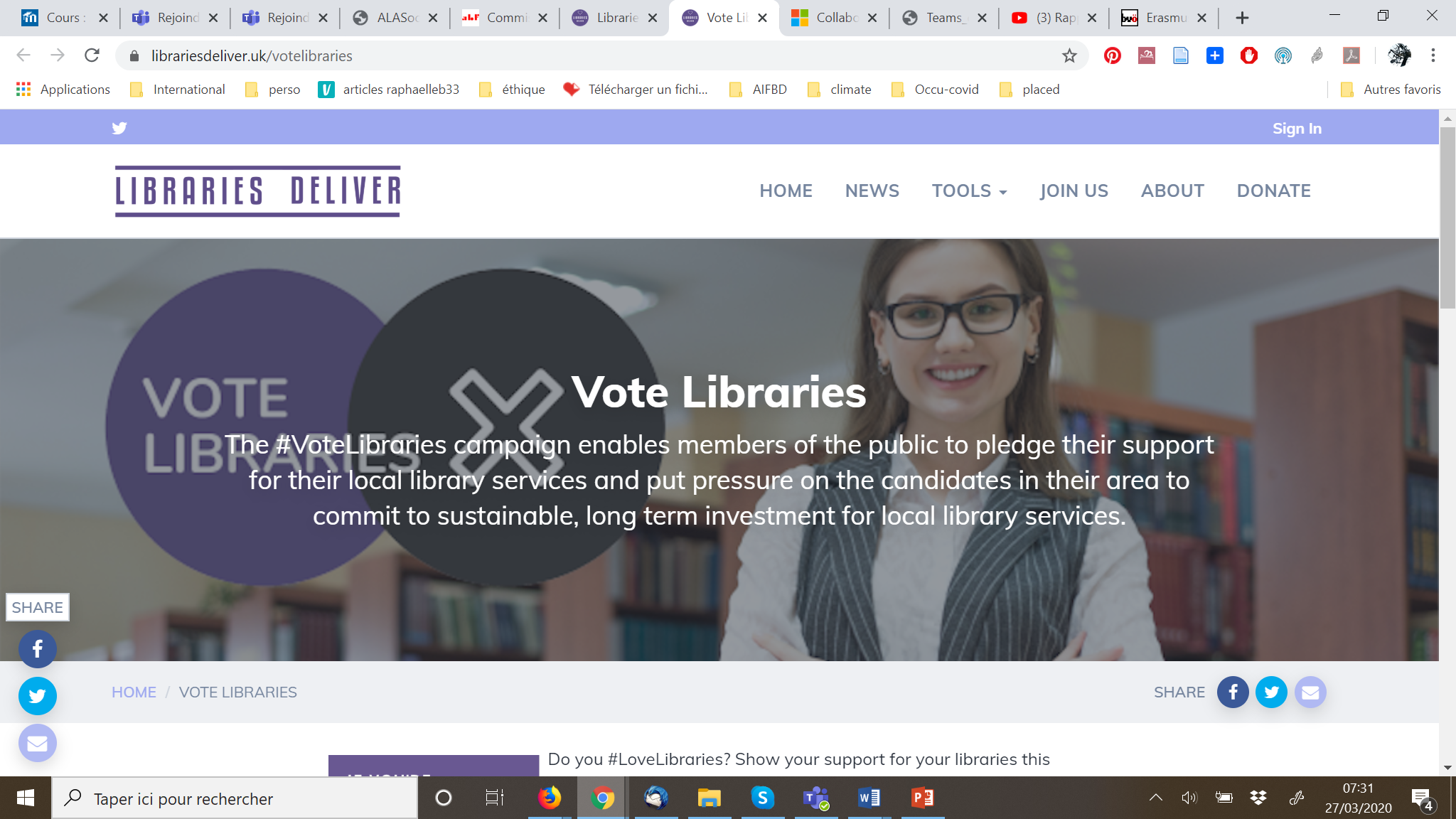 CC BY NC SA- Raphaëlle Bats
46
Library Delivers
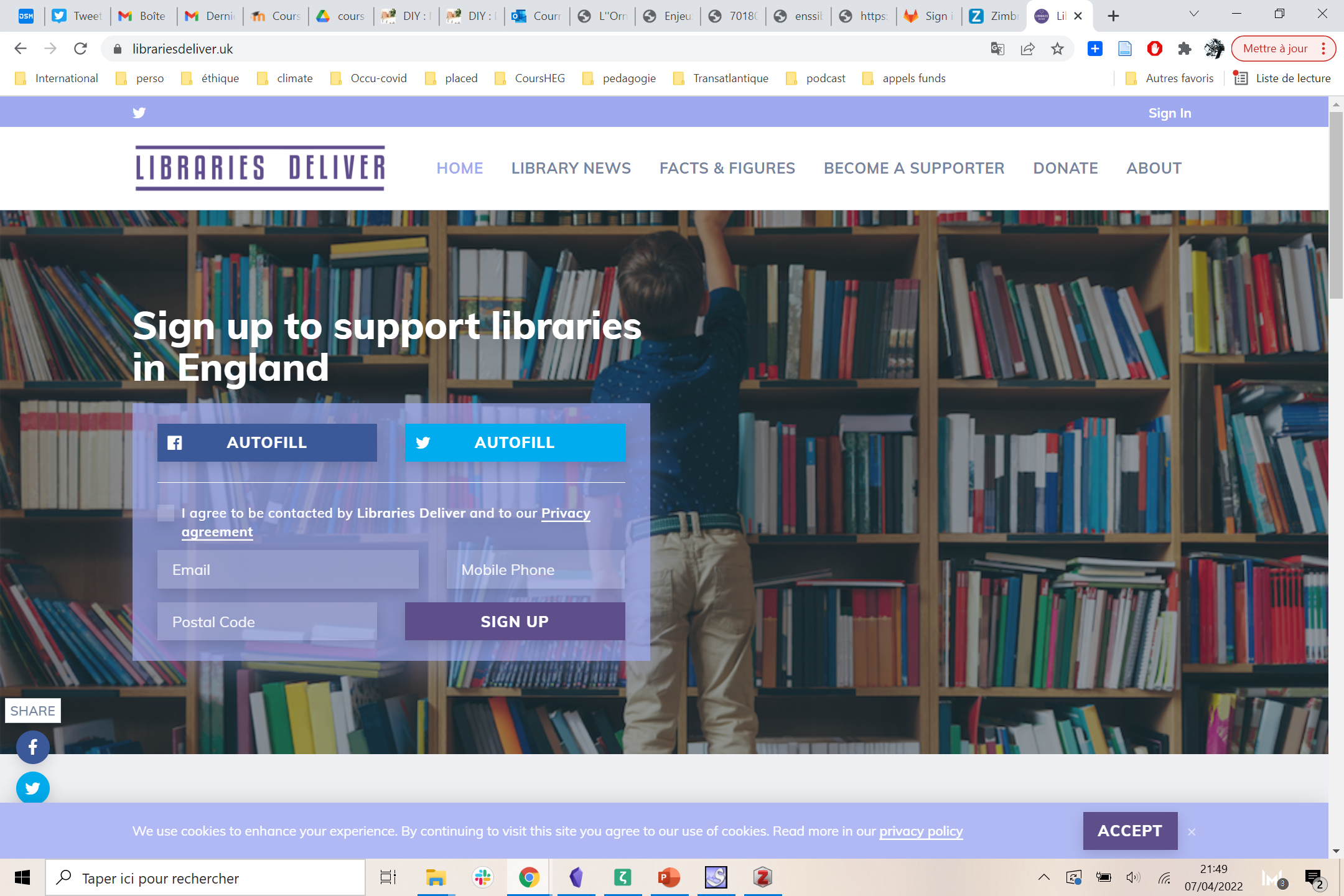 https://www.librariesdeliver.uk/
CC BY NC SA- Raphaëlle Bats
47
https://www.librariesdeliver.uk/writetocandidates
Write to the candidates
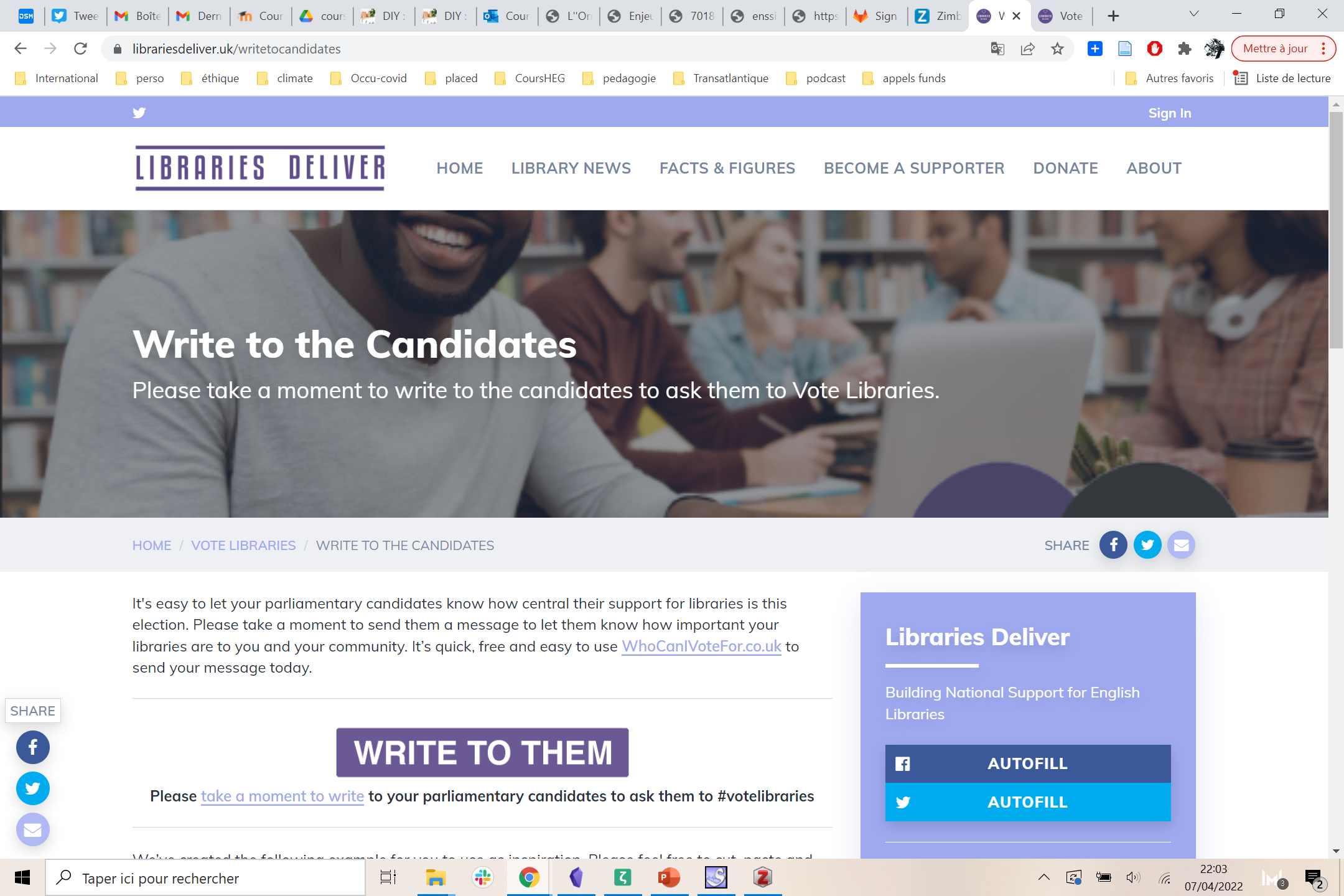 https://whocanivotefor.co.uk/
CC BY NC SA- Raphaëlle Bats
48
Write to the candidates
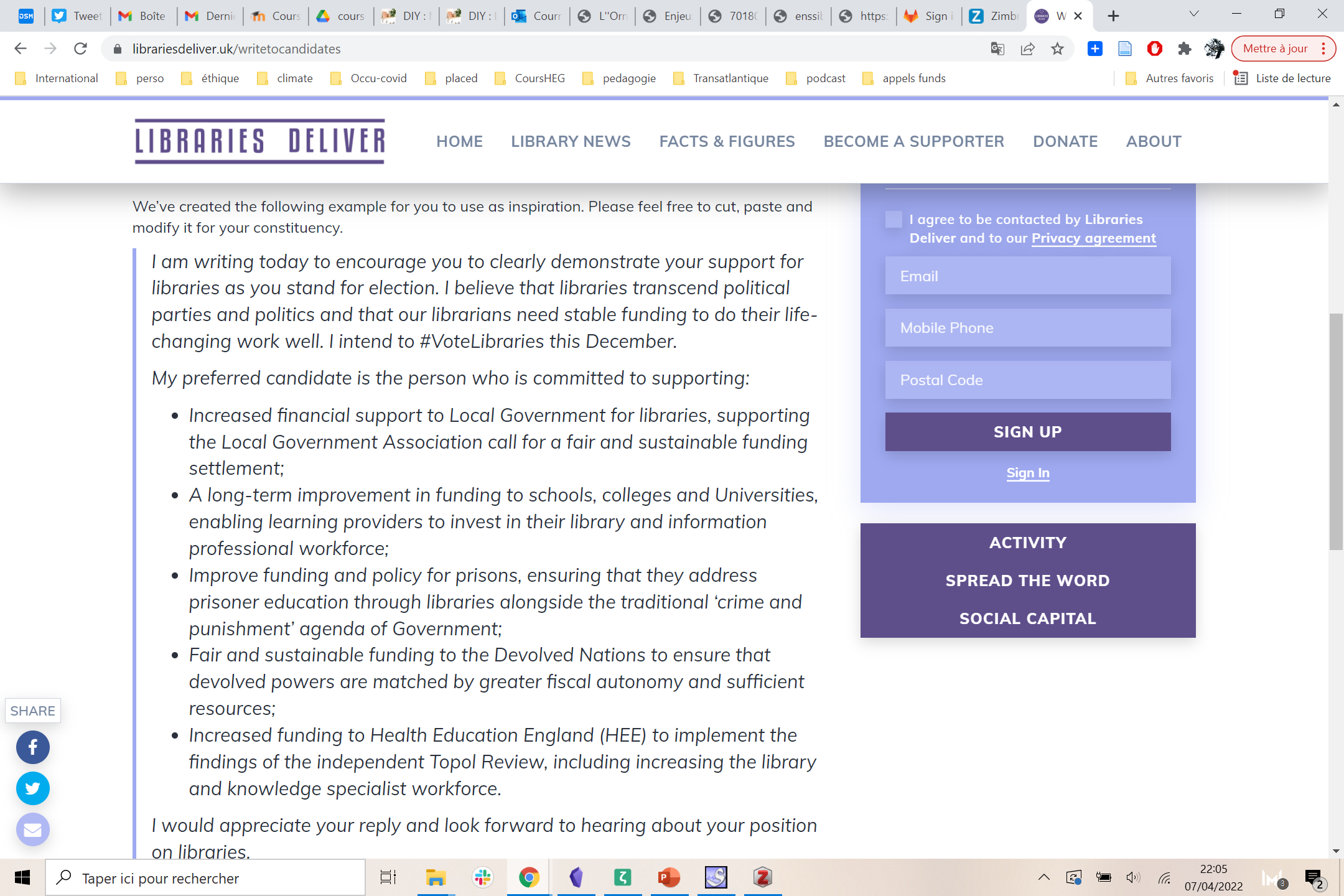 CC BY NC SA- Raphaëlle Bats
49
https://www.librariesdeliver.uk/openletter
Open letter
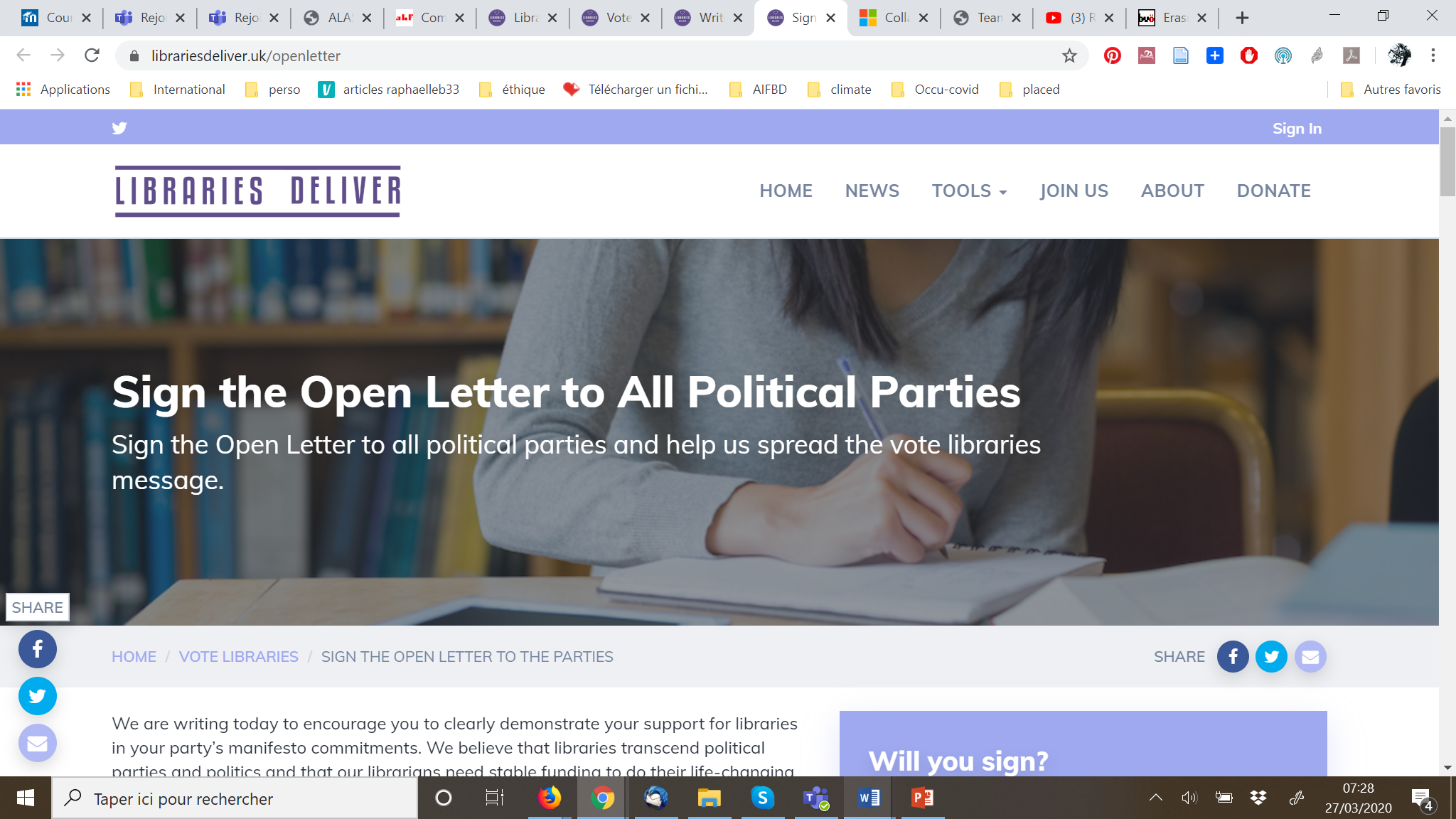 CC BY NC SA- Raphaëlle Bats
50
Open letter
https://www.librariesdeliver.uk/openletter
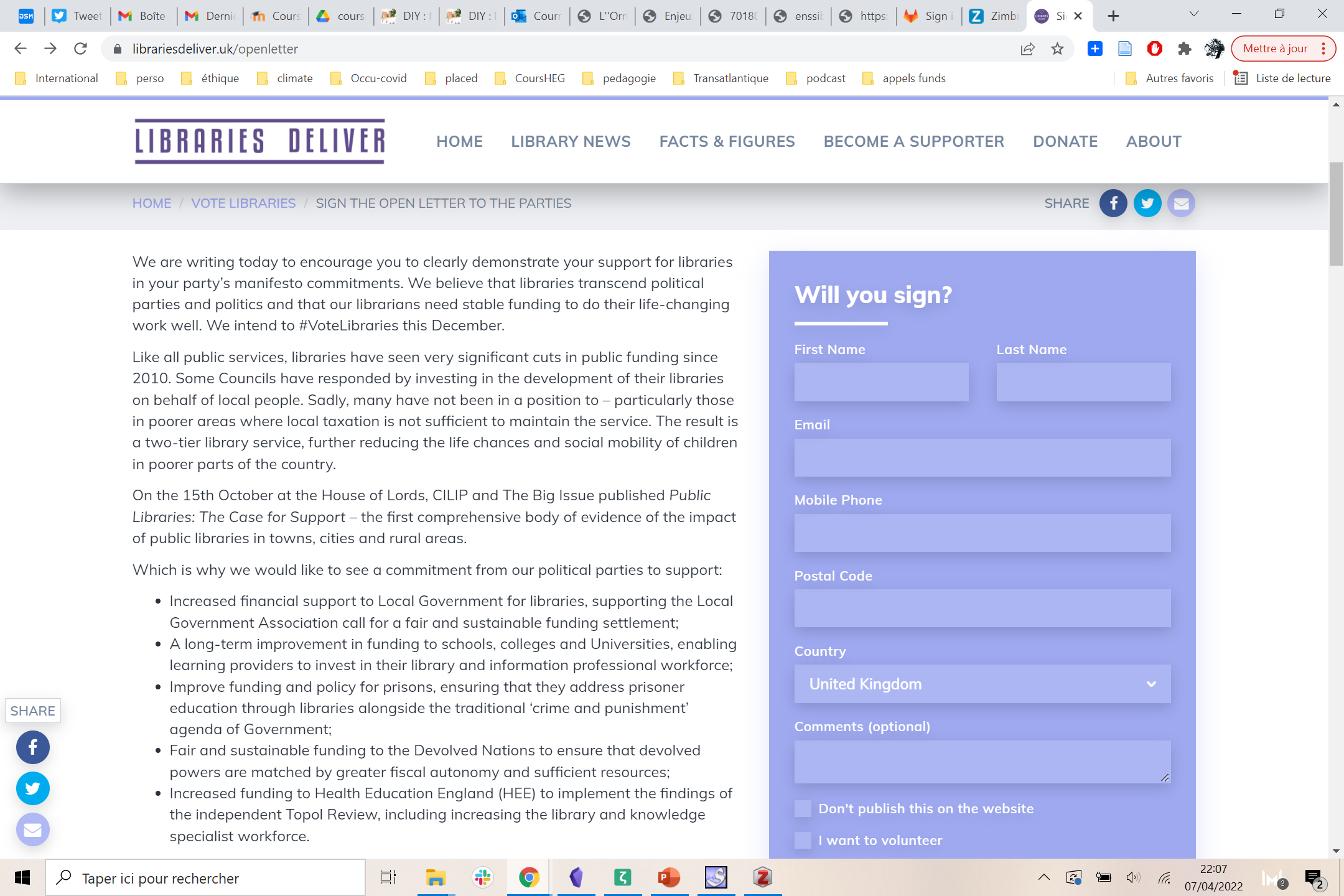 CC BY NC SA- Raphaëlle Bats
51
NYPL : Write to the mayor
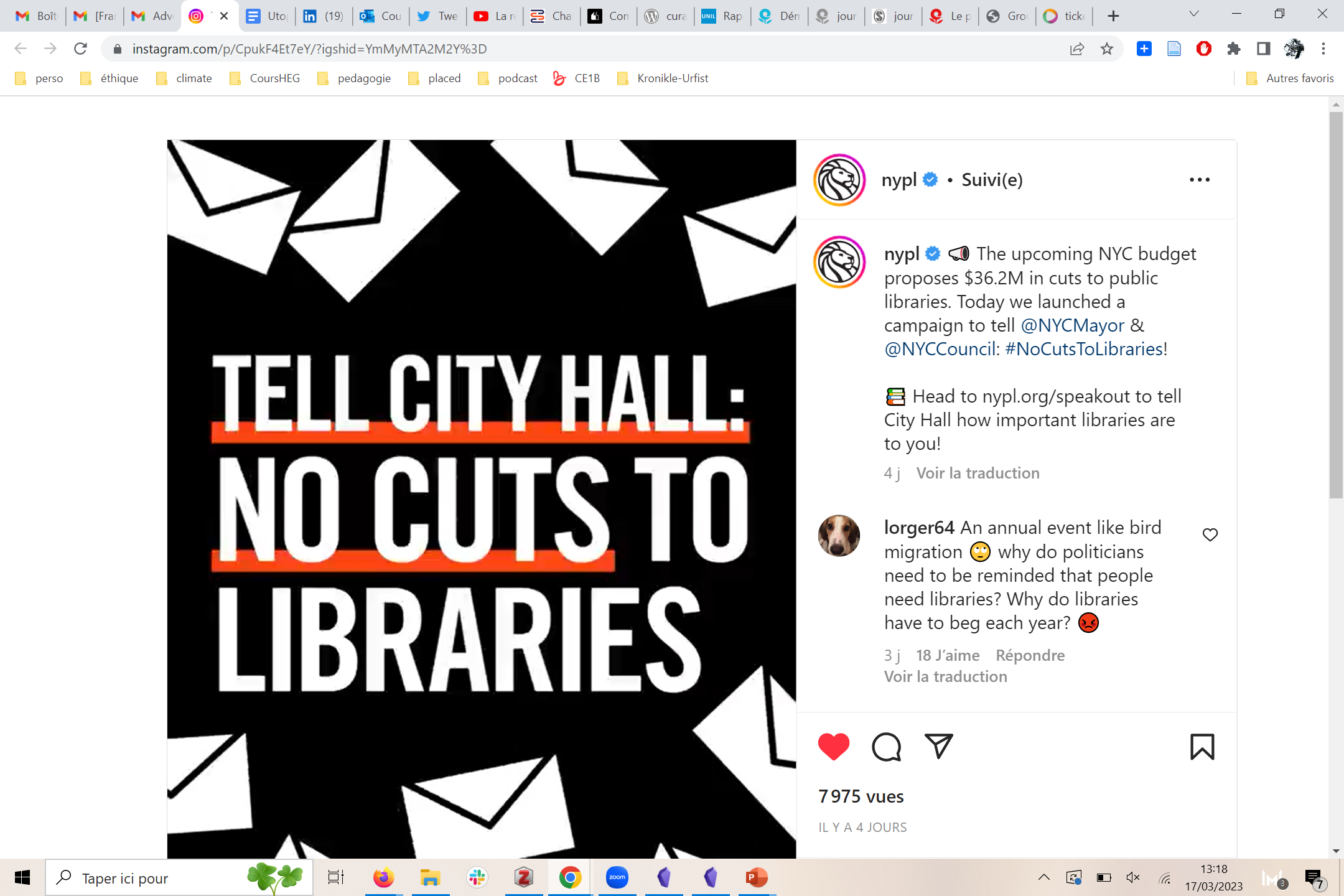 Ajouter NYPL L’appel à écrire des lettres au maire de NYC
CC BY NC SA- Raphaëlle Bats
52
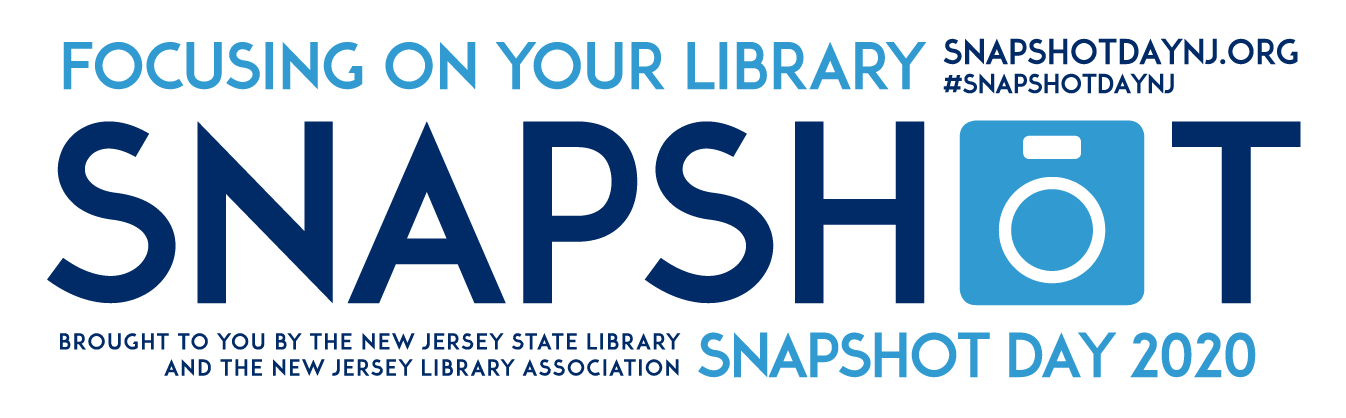 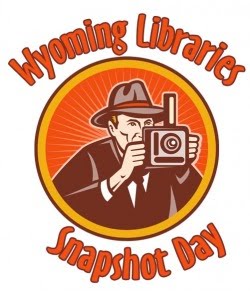 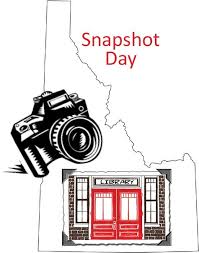 http://www.ala.org/advocacy/snapshotday
CC BY NC SA- Raphaëlle Bats
53
I love my libarian
https://ilovelibraries.org/
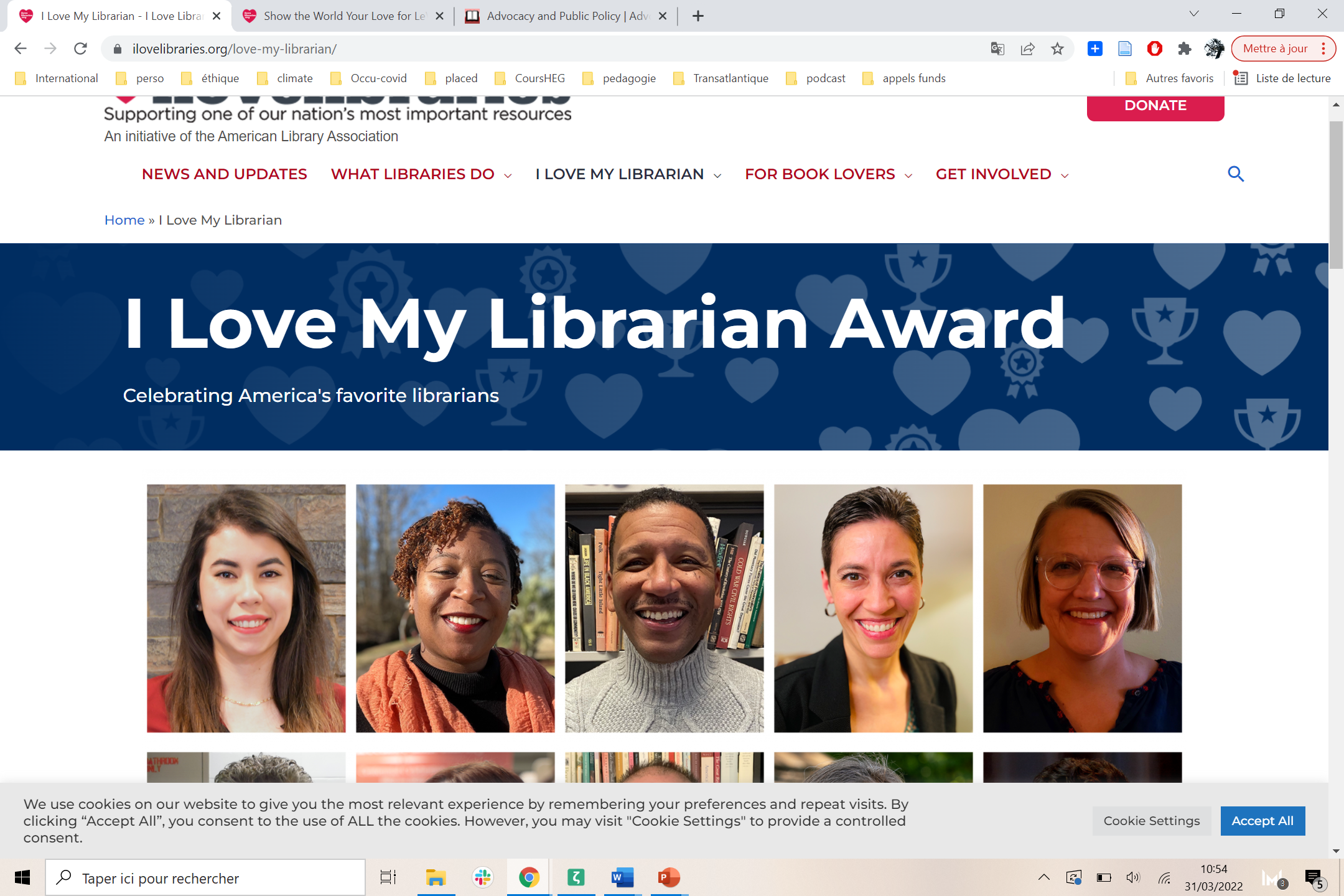 CC BY NC SA- Raphaëlle Bats
54
Every library
https://action.everylibrary.org/
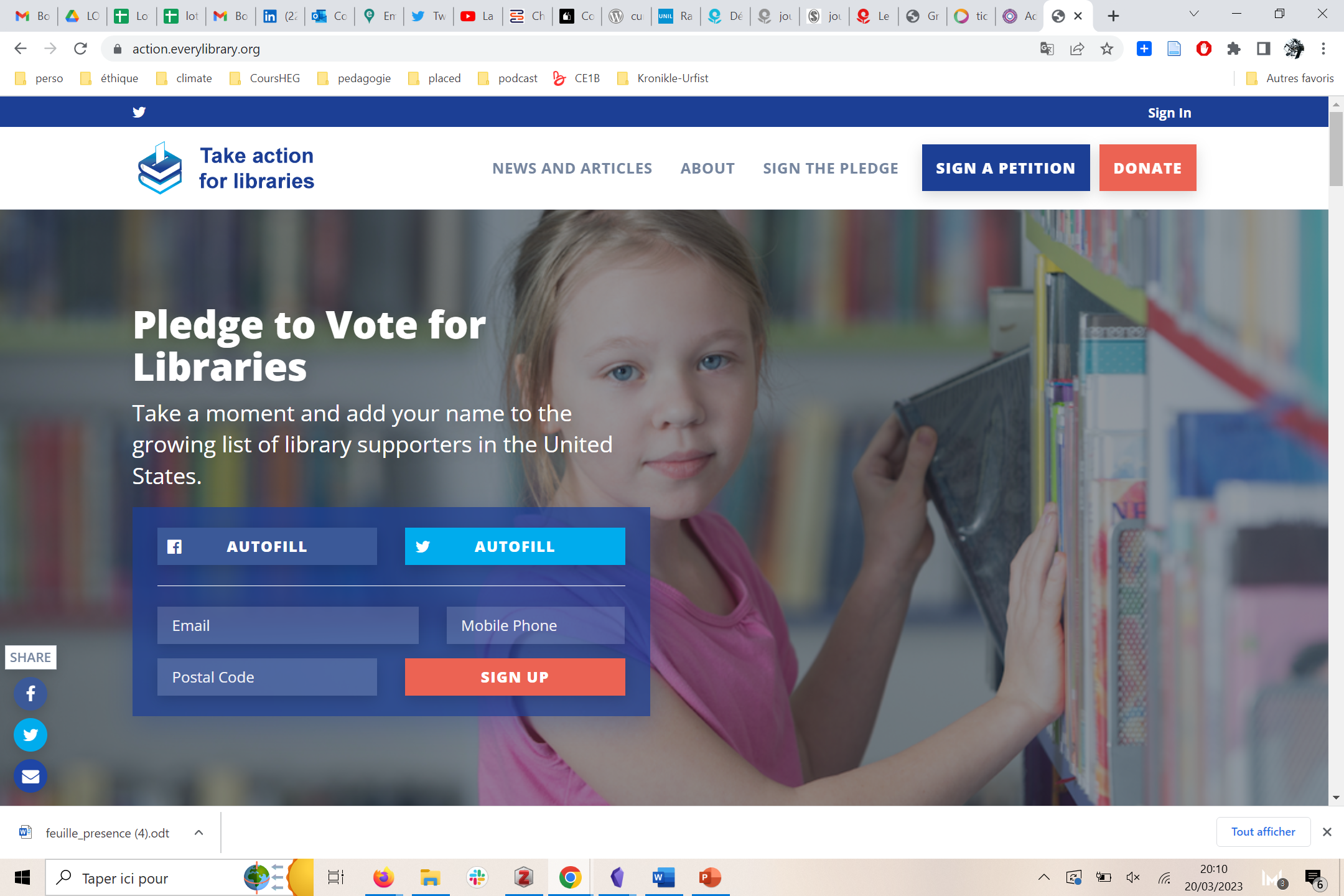 CC BY NC SA- Raphaëlle Bats
55
Fight for the first!
https://www.fightforthefirst.org/
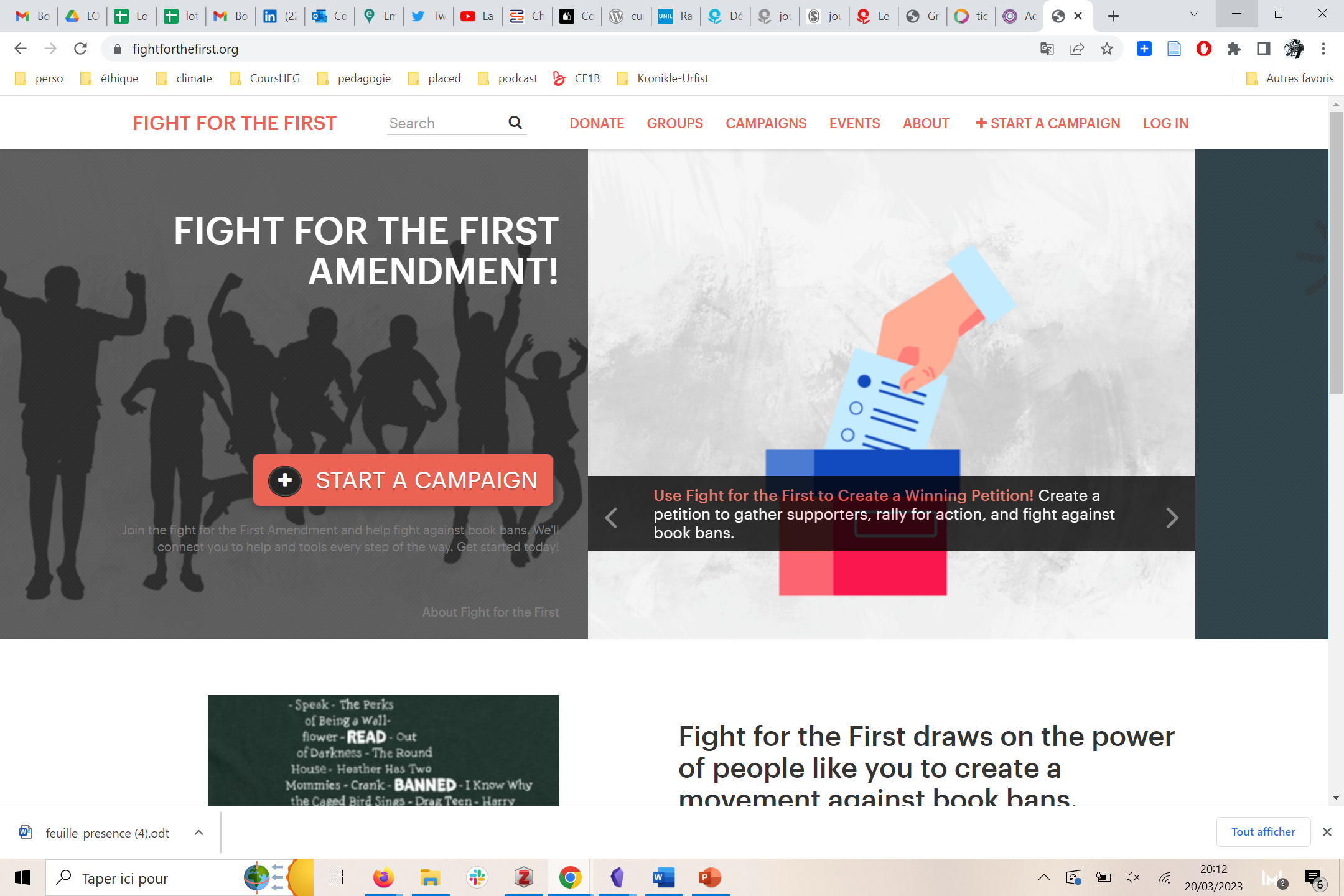 CC BY NC SA- Raphaëlle Bats
56
Fight for the first!
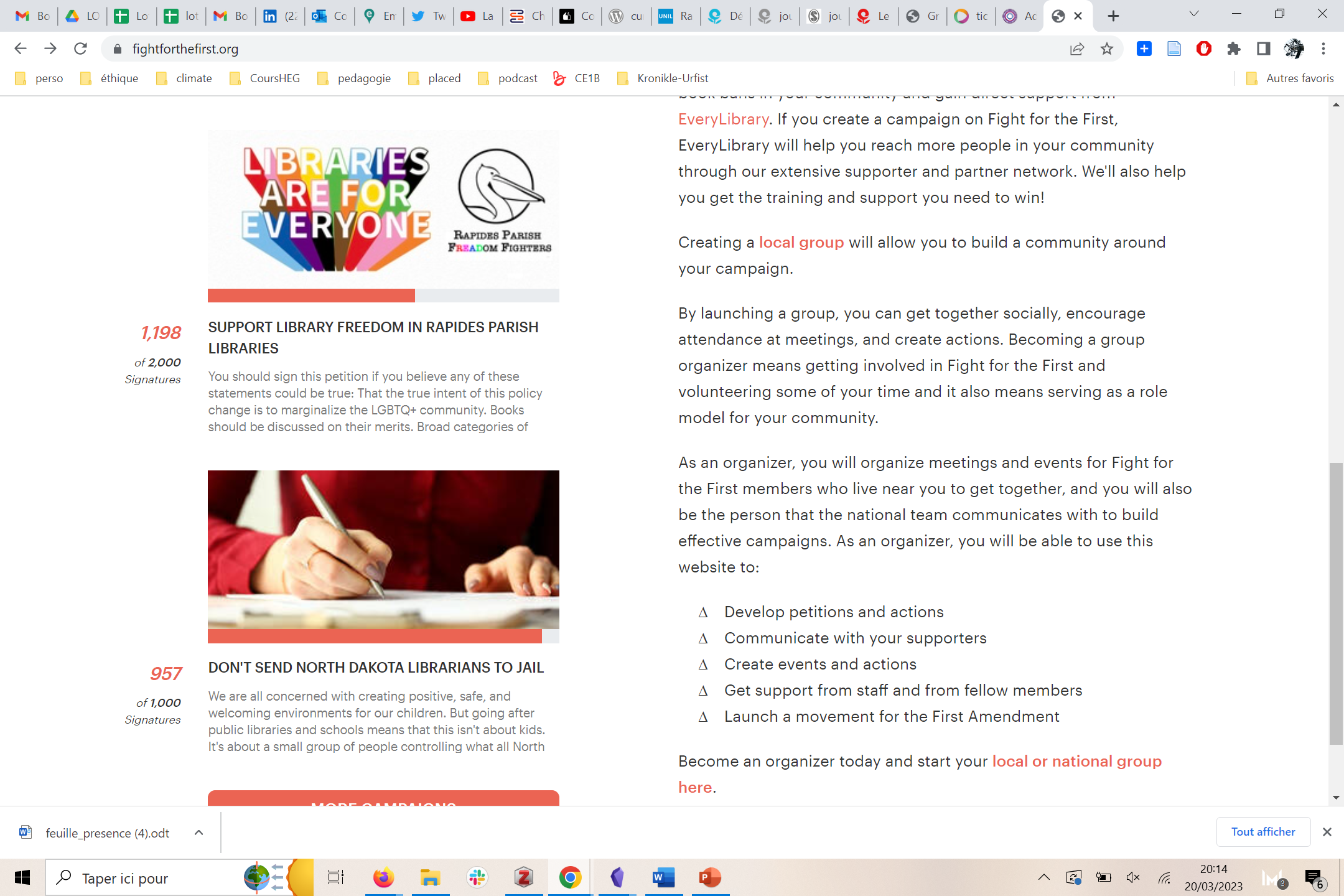 https://www.fightforthefirst.org/
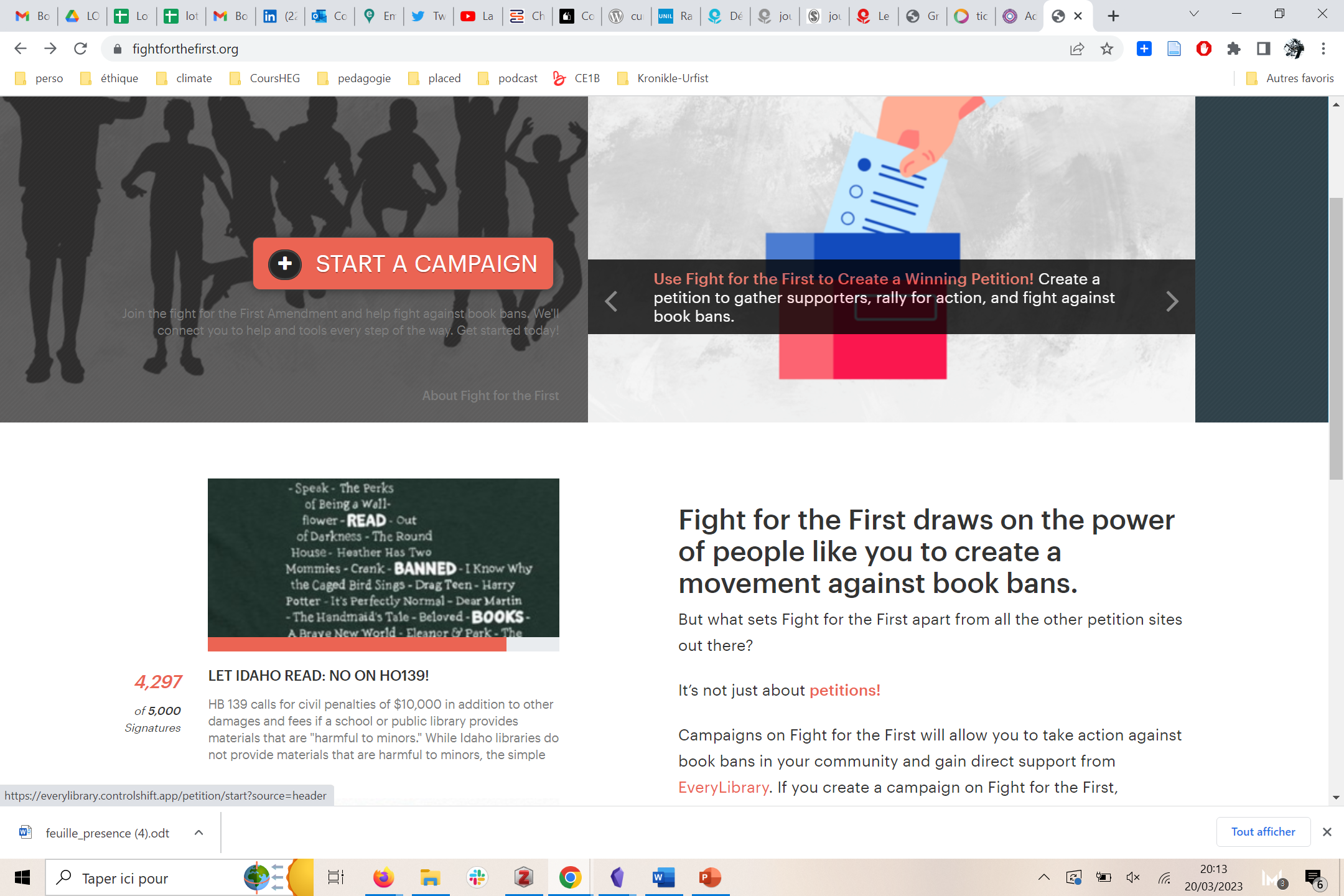 CC BY NC SA- Raphaëlle Bats
57
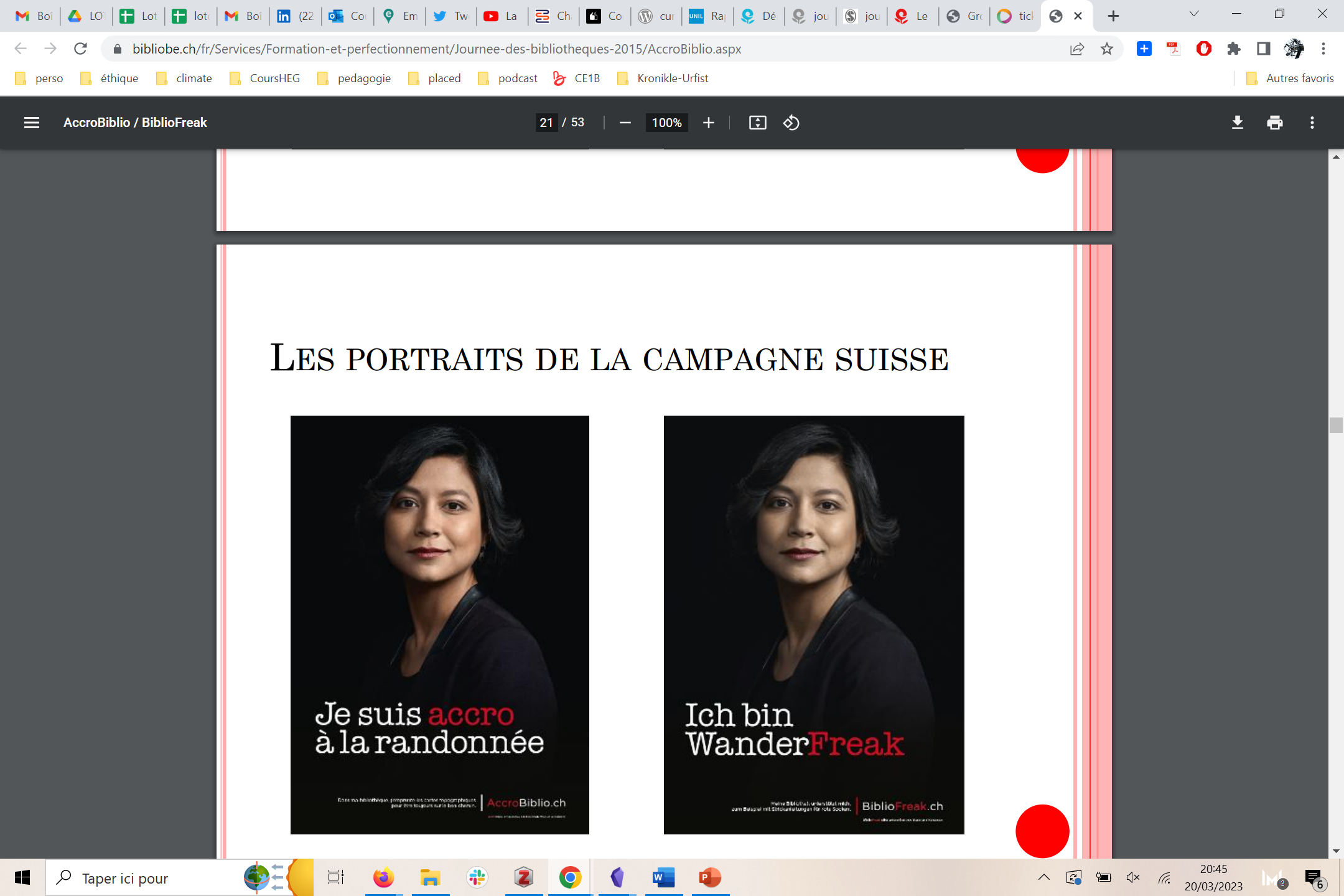 bibliofreak
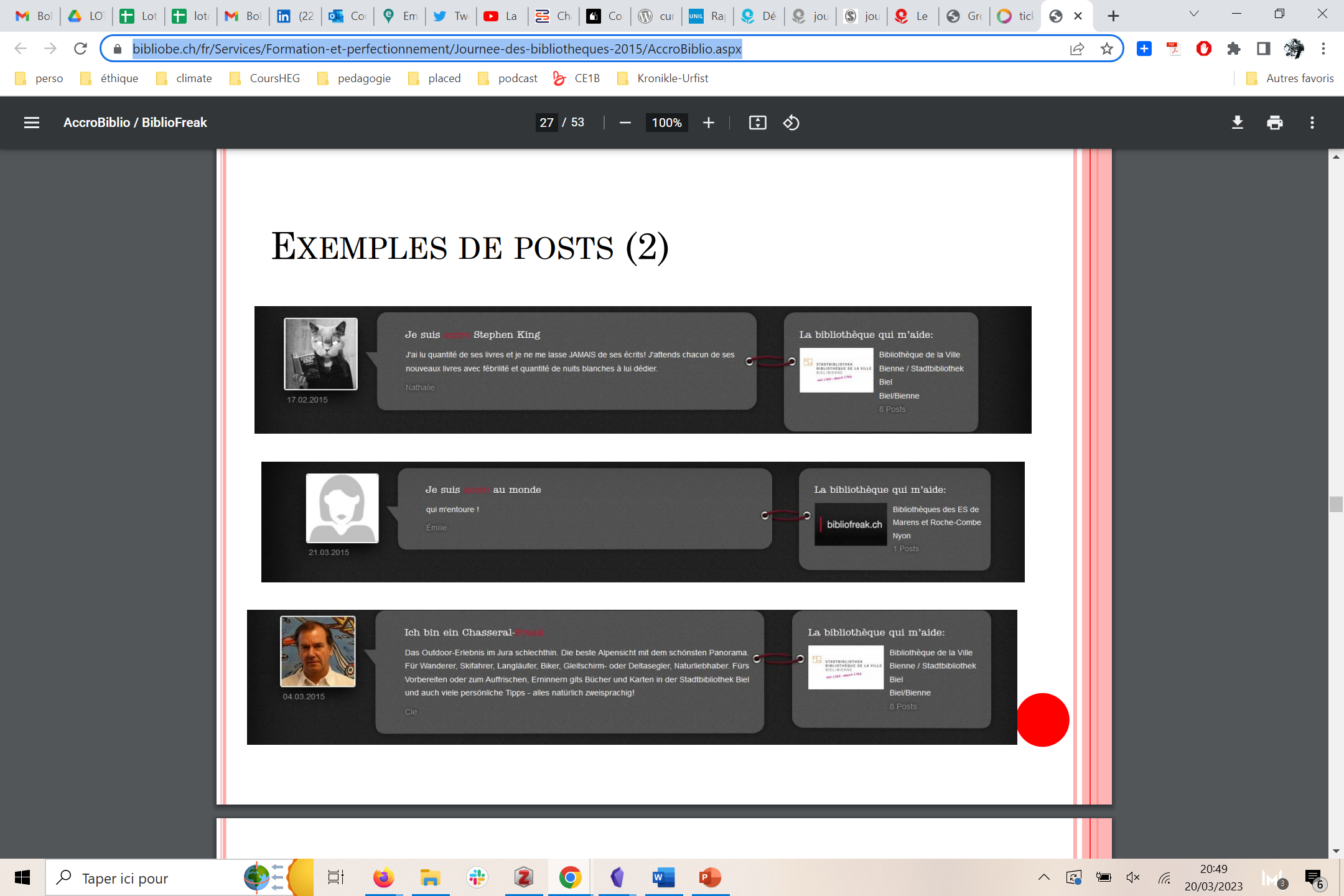 https://www.bibliobe.ch/fr/Services/Formation-et-perfectionnement/Journee-des-bibliotheques-2015/AccroBiblio.aspx
CC BY NC SA- Raphaëlle Bats
58
Biblio freak - USA
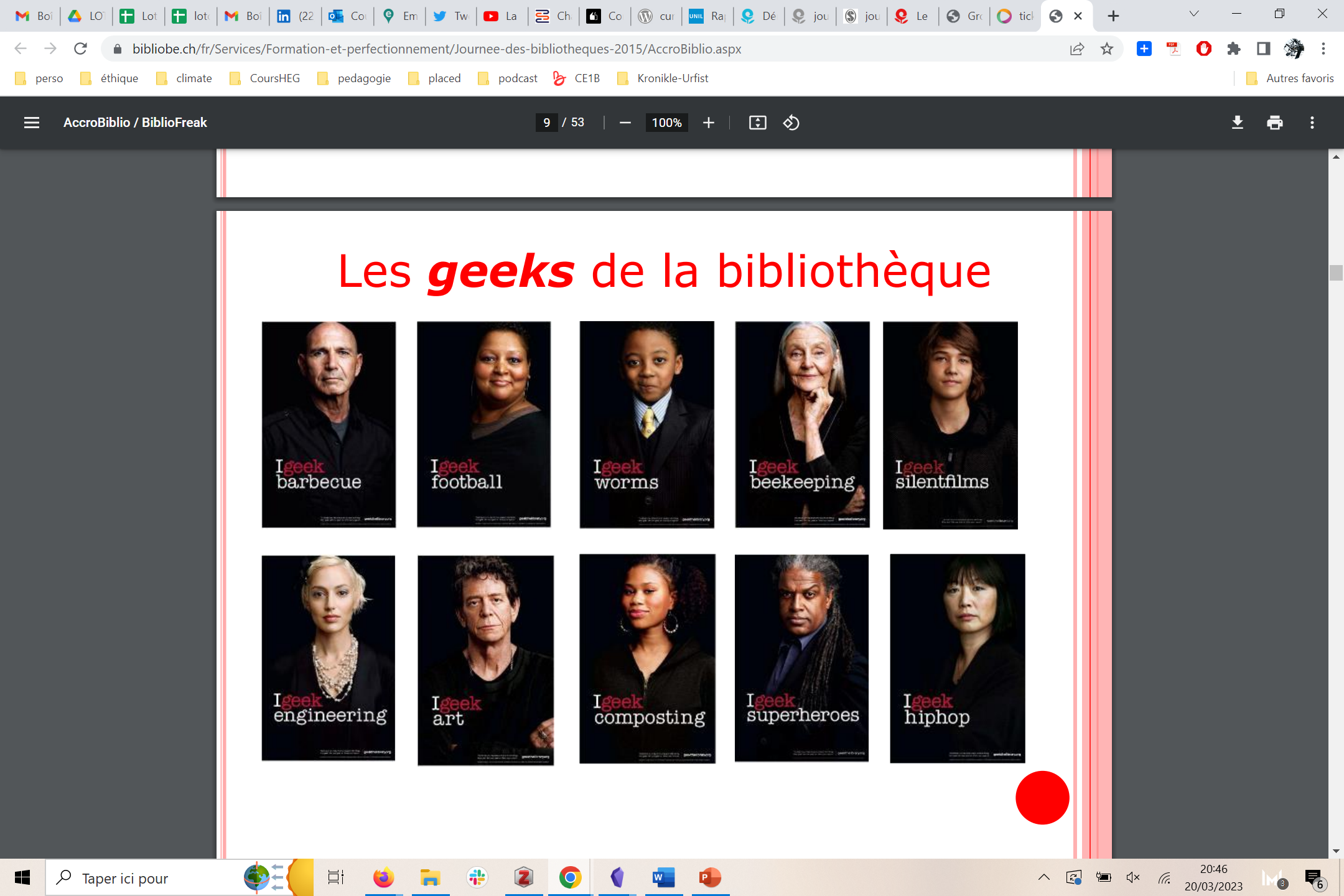 CC BY NC SA- Raphaëlle Bats
59
https://www.bibliobe.ch/fr/Services/Formation-et-perfectionnement/Journee-des-bibliotheques-2015/AccroBiblio.aspx
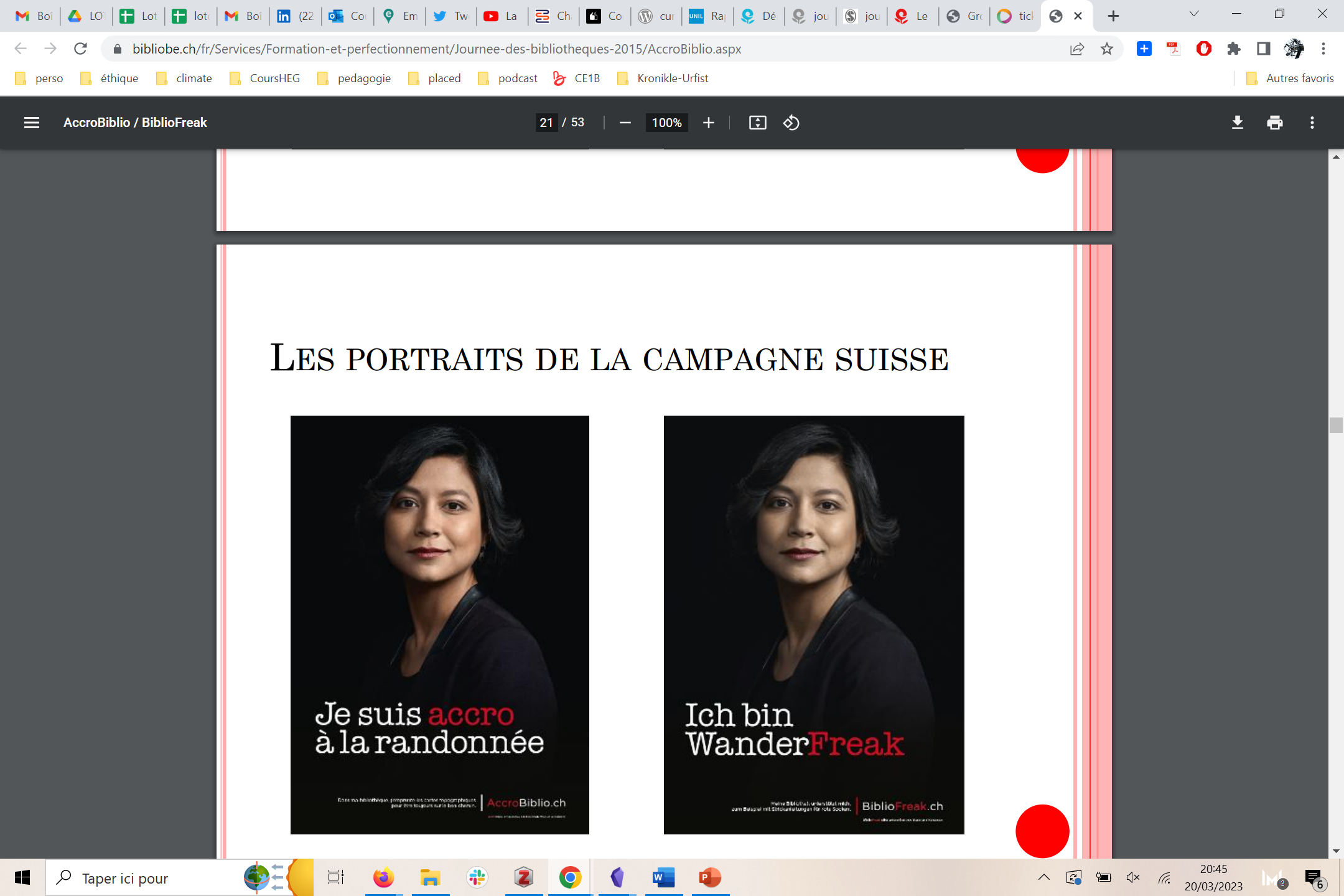 Biblio freak - Suisse
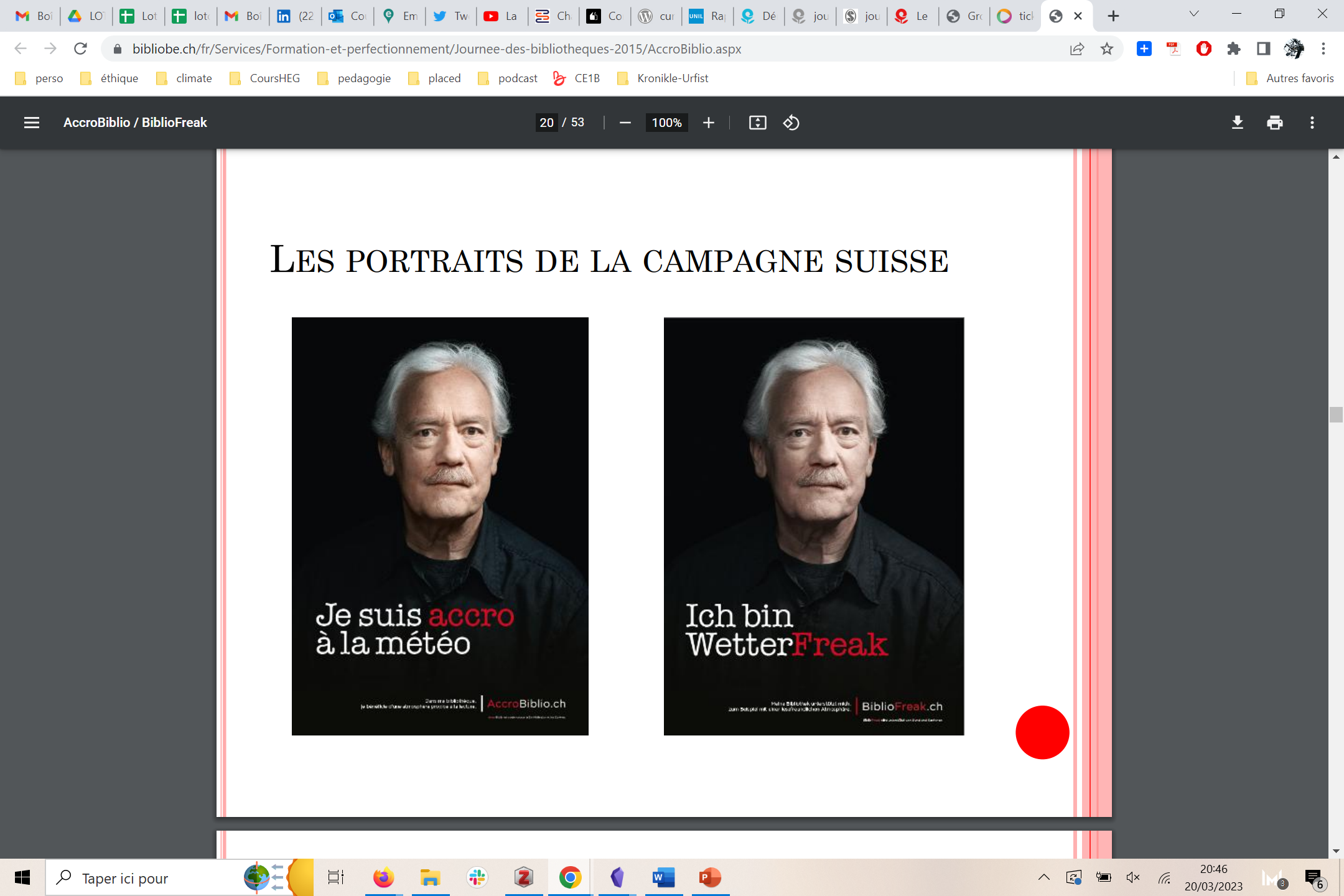 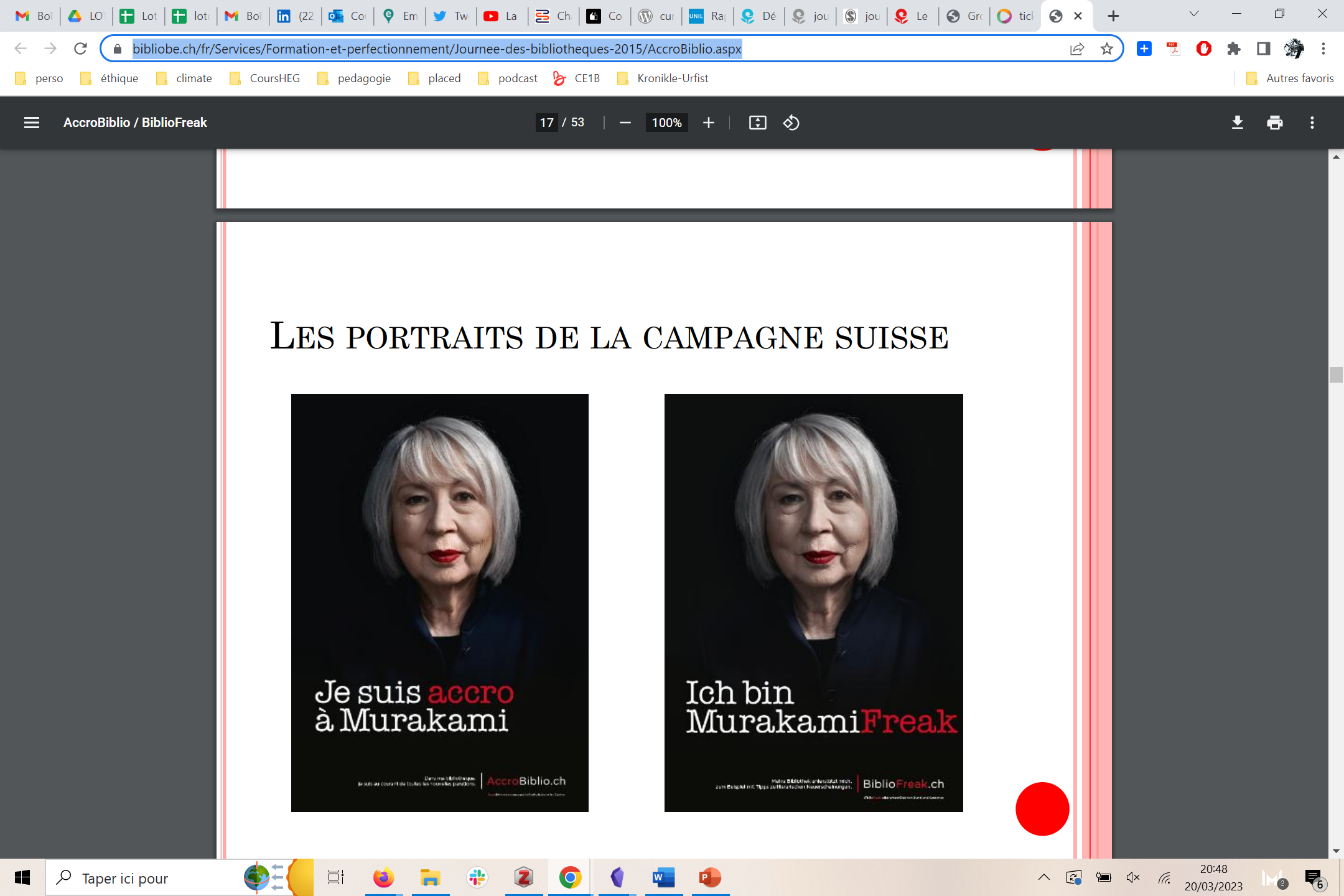 https://www.bibliobe.ch/fr/Services/Formation-et-perfectionnement/Journee-des-bibliotheques-2015/AccroBiblio.aspx
CC BY NC SA- Raphaëlle Bats
60
Merci !
Raphaëlle Bats
2023
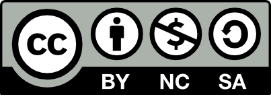